1
Chapter 7
Conditioning and Labeling
12/1/2015
Computer and Robot Vision I
Presented by: 蕭雅云
E-mail:amy@shihtech.com.tw 
d03921006@ntu.edu.tw
LINEID:amyqq12
開課教授: 傅楸善 博士
2/118
Recognition Methodology
Conditioning
Labeling
Grouping
Extracting
Matching
HW
1
12/1/2015
[Speaker Notes: 調節、潤飾：去除無用的資訊，白話的說，就是去除雜訊
下標籤：針對有意義的pattern 做標記
群組化：把標籤值相同或相近的區塊圈選出來
解析：算出一些能代表群組特性的數值，像是 標準差 或是 平均值
比對：和已知的物品進行分析 比對]
3/118
7-1 Introduction
Conditioning:
Noise Cleaning 						       (Sec. 7-2) 
Background Normalization
Sharpening 							(Sec. 7-3)
光線不足或室內情況下拍攝，出來的相片會有一點點顆粒，術語稱之為「噪點」(Noise)
若果相機預設的ISO感光值是「自動模式」，在光線不足的情況下相機會自動提高ISO值以增加感光來維持適當的快門值，高ISO值自然會令相片產生雜訊。
最簡單的做法就是把ISO值調整為比較低的值如ISO50、100或200，噪點問題便能大大降低，但因為感光值低，在相同光圈下快門值會相應變慢，此時便需要使用三腳架來固定相機或開啟閃燈了。
2
12/1/2015
[Speaker Notes: Conditioning : 雜訊移除，背景正規化
固定輸出銳化（Fixed Output Sharpening）

Labeling : 門檻值處理，邊緣偵

測，角落偵測]
4/118
Labeling: 
Threshold operation 
Edge Detection 						(Sec. 7-4)
Line Detection 					        (Sec. 7-5)
Corner Detection
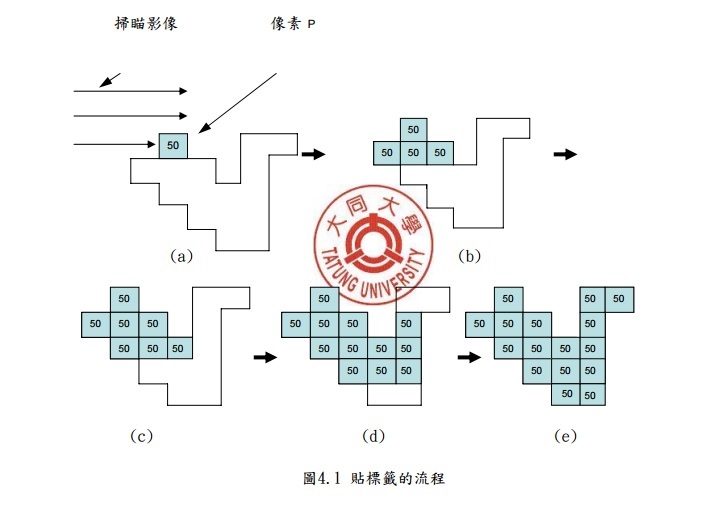 Ref:
數位紅眼缺陷的全自動化檢測及校正研究
大同大學
研究生：林起字(Chi-Tzu Lin) 
指導教授：鄭嘉慶 博士(Ｄr. Jia-Ching Cheng)
3
12/1/2015
[Speaker Notes: 將相連的像素加上同一個編號 叫做
標籤化]
5/118
Conditioning: Noise removal
產生照片噪點的成因主要有兩種︰一）長時間曝光而導致的「電流噪點」；二）提高ISO感光值後的「高感噪點」，兩者均使相片細節受損。
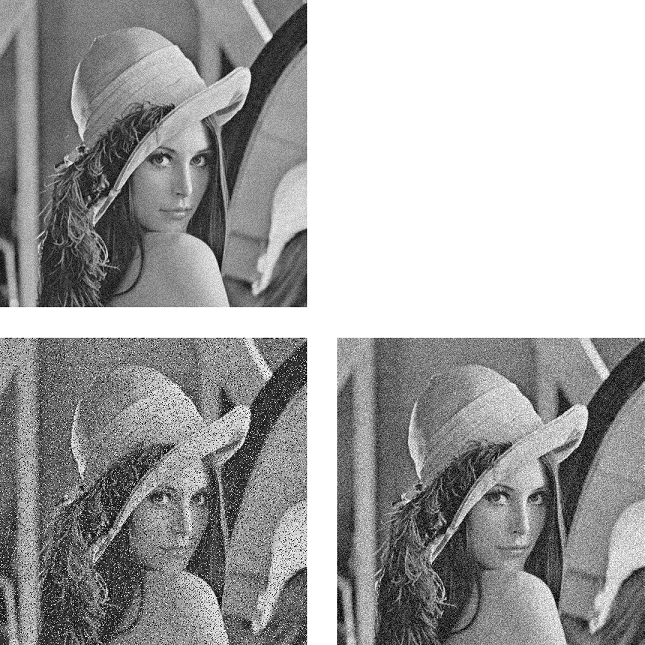 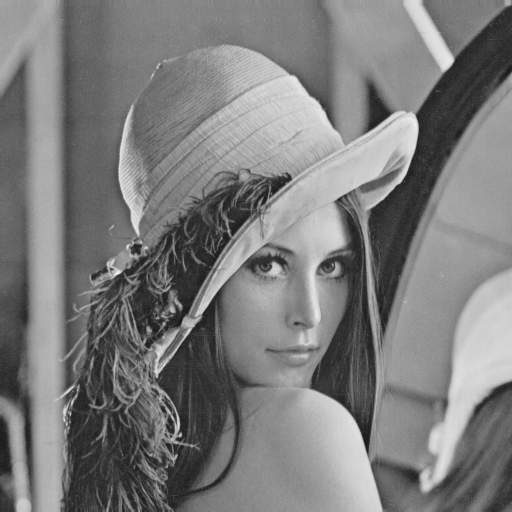 Original
Uniform
S & P
Gaussian
4
12/1/2015
6/118
Conditioning: Noise removal
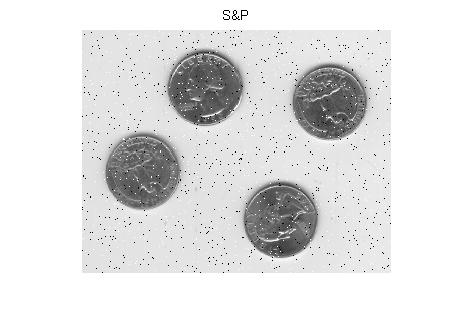 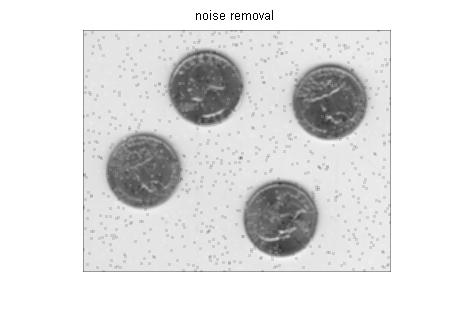 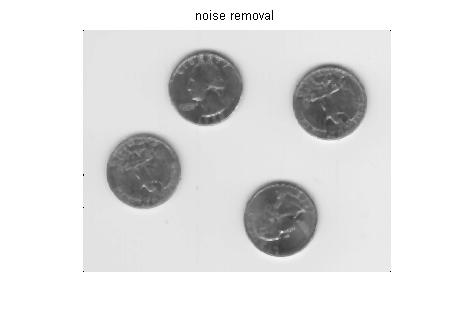 5
12/1/2015
7-2 Noise Cleaning
7/118
Noise cleaning: 
Uses neighborhood spatial coherence
Uses neighborhood pixel value homogeneity
3*3 mask
5*5 mask
空間域(spatial domain) ：直接對影像上的 pixel value 做處理
6
12/1/2015
[Speaker Notes: Coherence: 連慣性，一致性
Homogeneity: 同質性

利用相同局部區域內的pixel 空間連貫性 和 同質性來去除雜詢
之所以稱為雜訊，就是他的 pixel value 和別人顯著的不同
 空間域(spatial domain) ：直接對影像上的 pixel value 做處理]
8/118
7-2 Filter
Y axis
image
Filter
X axis
7
12/1/2015
9/118
TAKE A BREAK 0
全球最易令人想歪的10個廣告
8
12/1/2015
10/118
7.2.1 Statistical Framework For Noise Removal – Mask Template (Cont.)
12/1/2015
11/118
7.2 Noise Cleaning
box filter: computes equally weighted average
box filter: separable
box filter: recursive implementation with “two+”,  “two-”,  “one/”  
                per pixel
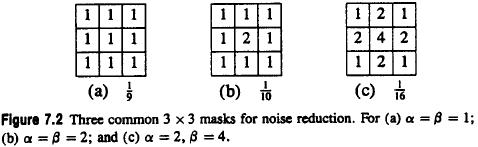 12/1/2015
[Speaker Notes: Explain what is box filter and why 2+ 2- 1/

Box filter : 定義：鄰域內的pixel 權重相等
Box filter : 可分離，mask矩陣可以分拆成 一個列向量*行向量
Box filter : 可以遞迴實作，只需要兩個加法、兩個減法，一個除法]
12/118
Minimum Variance Weight Mask Template
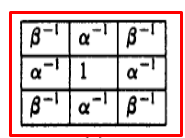 12/1/2015
13/118
7.2.1 Statistical Framework for Noise Removal (Cont.)
Minimum Variance Weight Mask Template
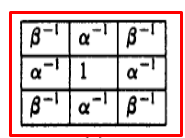 12/1/2015
14/118
3倍和3倍加起來六倍
沒separable=>9倍
Separable :
原本一個二維的濾波器係數矩陣
可以拆成兩個唯一的Column Vector 乘上 Row Vector
12/1/2015
15/118
Box filter 的 separable例子
9 multiplications
3 multiplications
3 multiplications
非Box filter 的 separable例子
3 multiplications
3 multiplications
9 multiplications
12/1/2015
16/118
filter: separable
原始影像的一個小區塊(patch)
類似 Matlab 的點乘 .* 運算子operator
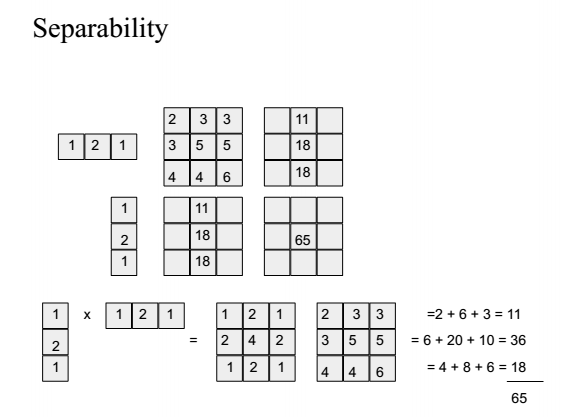 box filter: recursive implementation with “two+”,  “two-”,  “one/”  
                per pixel
12/1/2015
17/118
Filter: Separable implementation
一個二維濾波器分離成column vector 和 row vector 的乘積
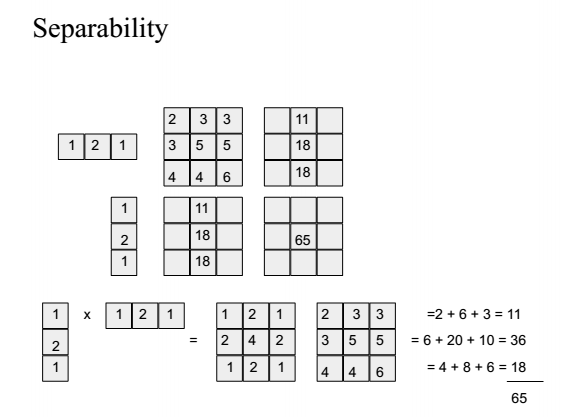 12/1/2015
18/118
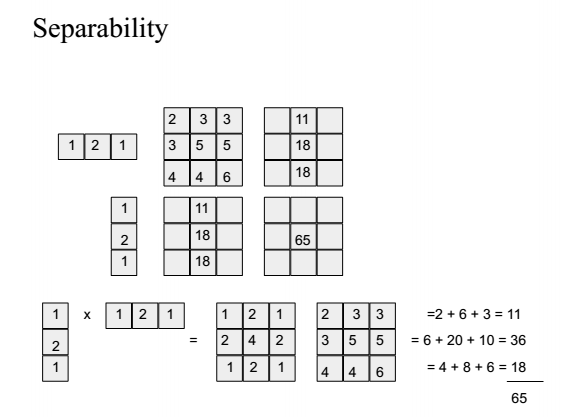 Row direction 先做濾波
Column direction 再做濾波
12/1/2015
19/118
box filter: recursive implementation
原始形式：
雙層Loop 一個pixel 一個 pixel 
累加每個像素值。
最後除以總像素個數(2K+1)*(2L+1)。
原始形式
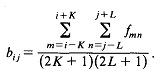 12/1/2015
[Speaker Notes: 觀察：重複計算的數值可以存起來，給下一個pixel 使用

所有在一個列的pixel 屬於同一個window ABCD

以 3*3 的MASK 為例，IBUF 的大小是一個 3 * 1 的陣列，包含同一個column位置上的三個pixel value 的和

IBUF( j-1) = ( pxl(i-1, j-1) , pxl(i, j-1), pxl(i+1, j-1))

IBUF( j) = ( pxl(i-1, j) , pxl(i, j), pxl(i+1, j))

IBUF( j+1) = ( pxl(i-1, j+1) , pxl(i, j+1), pxl(i+1, j+1))


一個 Window 內 maintain N 個 IBUF, 

假設現在要計算原始影像f(i,j)的輸出值，只要加上 IBUF(j-1) + IBUF(j) + IBUF( j + 1) 的值 再 除以 mask 的 長 * 寬 即可

當某一列的pixel 都計算完之後，下一個Window 的 IBUF 值 只要減去上一列的pixel value, 再加上下一列的 pixel value 即可完成更新

原本的計算量： I^2 * N^2  乘法 和 加法
透過]
20/118
Filter: Separable Form
Recursive形式：
避免內部Nested loop。

對每個pixel而言，
直接拿 IBUF (小Column )。
一次拿三個 IBUF。
ISUM = IBUF(j-1) + IBUF(j) + IBUF(j+1)

輪到下一個(右邊)的pixel時，

新的ISUM = 
舊的 ISUM + 新的 IBUF – 舊的 IBUF

輪到下一行時，update IBUF。
Recursive 形式
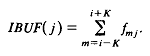 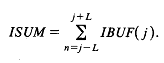 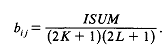 12/1/2015
21/118
Take a break 1
超爆笑！！！客服電話
12/1/2015
22/118
7.2 Noise Cleaning
Gaussian filter: linear smoother
weight matrix:
for all                     where
size of W: two or three       from center
linear noise-cleaning filters: defocusing images, edges blurred
[Speaker Notes: 可以將 w ( r , c ) 分開成2項相成 w1( r ) w2( c )
Mask大小的取法 => 離中心2~3倍sigma，也就是取4~6作為mask 的size
這種線性的去除雜訊filter會使影像失去焦點，邊緣會變得模糊]
23/118
Defocusing images & edges blurred
Defocusing
edges blurred
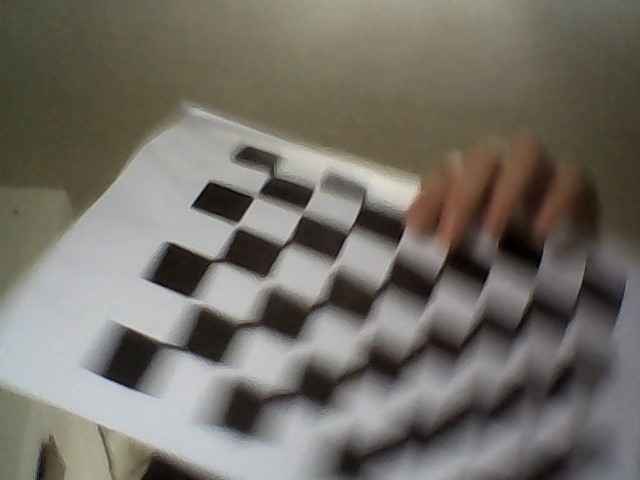 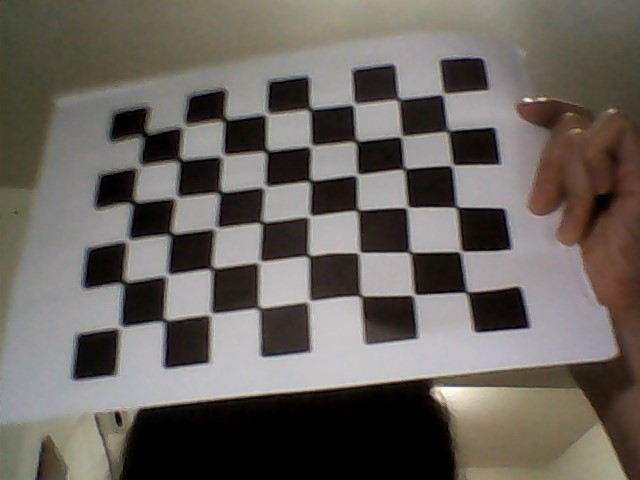 24/118
A Statistical Framework for Noise Removal
Idealization assumption: 
if there were no noise, 
the pixel values in each image neighborhood would be the same constant
12/1/2015
[Speaker Notes: 理想化的假設

假如都沒有雜訊的話，鄰域內的pixel 應該擁有相同的pixel value]
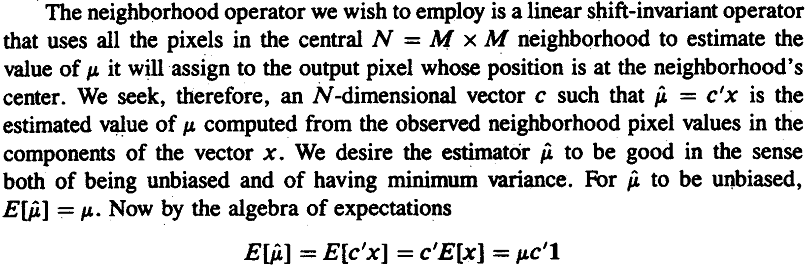 25/118
12/1/2015
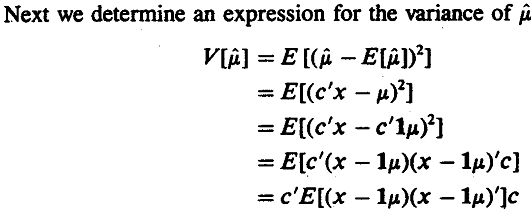 26/118
12/1/2015
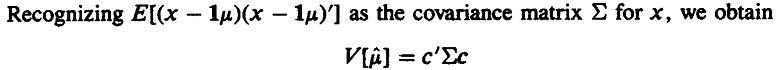 27/118
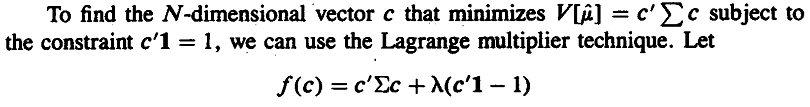 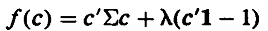 Constraint

C 必須滿足 c’1 = 1
12/1/2015
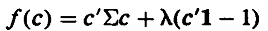 28/118
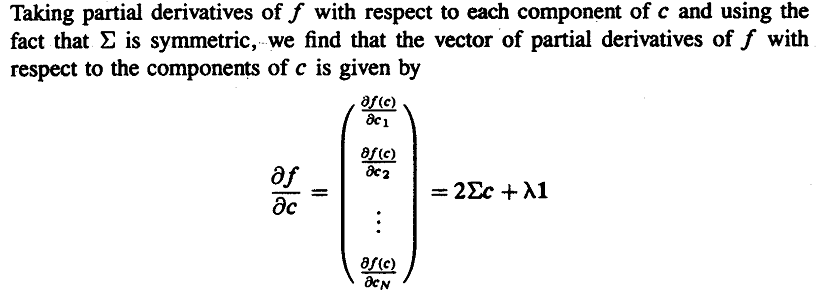 移項整理係數得到 濾波器係數c
12/1/2015
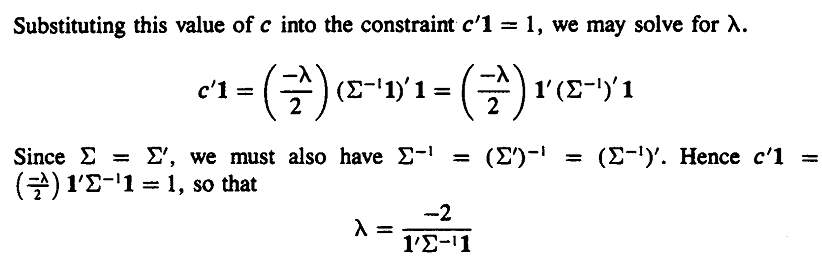 29/118
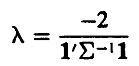 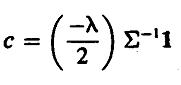 12/1/2015
30/118
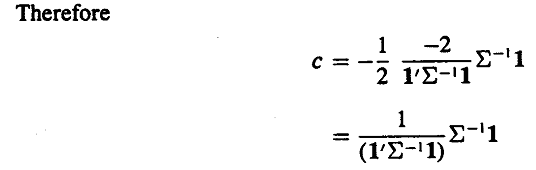 12/1/2015
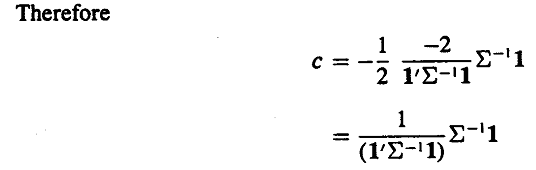 31/118
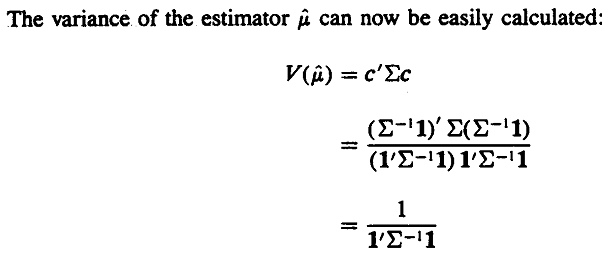 12/1/2015
32/118
Take a break 2
日本上班族~超快速5分鐘出門!!
12/1/2015
33/118
7.2.3 Outlier Or Peak Noise
Outlier also known as peak noise: pixel value replaced by random noise value

Neighborhood size: larger than noise, smaller than preserved detail

Center-deleted: neighborhood pixel values in neighborhood except center
12/1/2015
[Speaker Notes: 主要是將一個預測值與實際值做比較，若是差異太大，則判斷此點為peak noise or outlier

鄰域的size的選擇：要比noise 還大，但是要比想要保留的細節還要小。


一種neighborhood的定義方式: 除了中心的之外的剩餘mask中值的集合。

Center-deleted neighborhood : 相鄰區域內的pixel, 但是去除中心點。]
34/118
Outlier or Peak Noise
outlier: peak noise: pixel value replaced by   random noise value
This can be happen when there is a transmission error, when there is a bad spot on a vidicon(攝像機) or CCD array, when external noise affect the analog-to-digital-conversion process, or when something small and irrelevant occludes the object of interest.
neighborhood size: larger than noise, smaller 
                                  than preserved detail
center-deleted: neighborhood pixel values in
                             neighborhood except center
12/1/2015
[Speaker Notes: 主要是將一個預測值與實際值做比較，若是差異太大，則判斷此點為peak noise or outlier

鄰域的size的選擇：要比noise 還大，但是要比想要保留的細節還要小。


一種neighborhood的定義方式: 除了中心的之外的剩餘mask中值的集合。

Center-deleted neighborhood : 相鄰區域內的pixel, 但是去除中心點。]
35/118
Outlier or Peak Noise
Decide whether y is an outlier or not
center-deleted neighborhood
center pixel value
mean estimator of center-deleted neighborhood
12/1/2015
[Speaker Notes: Center-deleted neighborhood 

中心像素不列入林裕]
36/118
Outlier or Peak Noise
center-deleted neighborhood
center pixel value
mean of center-deleted neighborhood
minimizes
[Speaker Notes: 為什麼取mean？
主要是為了最小化 sum of squared difference 
使誤差的平方和為最小
Outlier 異常值偵測
類比數位轉換器或位元傳輸錯誤]
37/118
Outlier or Peak Noise
output value of neighborhood outlier removal
not an outlier value if    reasonably close to
use mean value when outlier
threshold for outlier value
too small: edges blurred
too large: noise cleaning will not be good
[Speaker Notes: Theta 門檻值
Y 為 center-value

Z 算子的輸出值：

假如 y – u hat < 門檻值，則輸出 y, 保持中心值值不變
假如 y  - u hat >= 門檻值，表示 y 是 outlier, 用 u hat 取代之

Theta 取的小，表示條件嚴格，連一點小小的變化都當成 outlier, 那麼像是 邊線上的 pixel 就會被平均值取代，影像變得模糊
Theta 取太大，表示條件很寬鬆，大道雜訊都沒有被過濾到，沒有得到太大的去除雜訊效果]
38/118
Outlier or Peak Noise
center-deleted neighborhood variance
use neighborhood mean if pixel value significantly far from mean
[Speaker Notes: 對比相依的 偏差值(離群值)移除 的方法

統計上的Z值計算，轉換到圖型領域上，就是計算一個pixel 離平均值u hat 相差多少個標準差。
當某個pixel 減去 u hat 再除以 sigma hat相差 theta 個標準差以上時，我們把它視為顯著差異，也就是偏差值。]
39/118
7-2-3 Outlier or Peak Noise
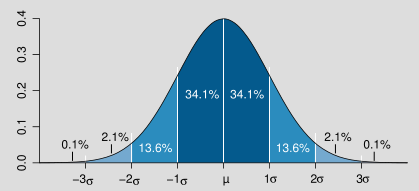 12/1/2015
[Speaker Notes: 若我們取 theta = 1;
相當於我們只保留與 平均值距離1 個sigma以內的 pixel, 超過一個 sigma的 pixel 都會被視為是outlier, 被 u hat 取代。

保留深藍色部分，取代淺藍色部分的pixel]
40/118
7-2-3 Outlier or Peak Noise
smooth replacement: 
        instead of complete replacement or not at all
convex combination of input and mean
use neighborhood mean
weighting parameter
use input pixel value
[Speaker Notes: 除了使用二分法的小於門檻值就保留，大於門肯直就取代之外，我們也可以用一個平滑的 convex combination來當作輸出結果.

何謂 convex combination, 凸組合，簡單講就是一種有條件的線性內插：

X = a1 * x1+ a2 * x2 + a3 * x3 + ak * xk

所有的係數 ai >= 0 , where i = 1 , 2 , … , k
所有的係數和 = 1 , i.e. , a1 + a2 + a3 + … + ak = 1]
41/118
Two special cases
42/118
7-2-4  K-Nearest Neighbor
K-nearest neighbor:
  average equally weighted average of k-nearest  neighbors.
12/1/2015
[Speaker Notes: 在鄰居中找K個跟center-value接近的，然後作平均。
和中心點相近權重相同


課本的建議，
取鄰域中前6個靠近的pixel,K=6, 
重複3~4次比只做一次好。
會得到比較好的結果]
43/118
Take a break 3
《娱乐百分百》罗志祥聽證會  罗志祥饰演三个老爸，，好搞笑！！ - YouTube (360p)
12/1/2015
7-2-5 Gradient Inverse weighted
44/118
gradient inverse weighted: 
     reduces sum-of-squares error within regions
[Speaker Notes: 與K-nearest不同，他是將neighbor距離參考點的灰階值倒數來當作weight


和中心點的像素差距越小，權重越大。
相反的，和中心點的像素差距越大，權重越小。

K為何要在前面補上1/2]
45/118
7-2-6 Order Statistic Neighborhood Operators
order statistic: 
          linear combination of neighborhood sorted values

                   neighborhood pixel values

 
          sorted neighborhood values from smallest to
          largest
[Speaker Notes: 排序統計輛

排序後的數值的線性組合

X1, … , Xn : 鄰域的pixel value
X(1), … , Xn : 排序後的pixel value]
46/118
7-2-6 Order Statistic Neighborhood Operators
(Before sorting)
(After sorting)
12/1/2015
[Speaker Notes: 一個隨便排
一個是從最小到最大]
47/118
7-2-6 Order Statistic Neighborhood Operators
Median Operator
median: most common order statistic operator

median root: fixed-point result of a median filter

median roots: comprise only constant-valued neighborhoods,
                       sloped edges
[Speaker Notes: 最常見的統計排序運算子

一直重複做median filter會得到一個最後不會再改變的結果稱為 median root

Median roots : 只有常數值的鄰域pixel(一片平坦的區域) 和 斜邊]
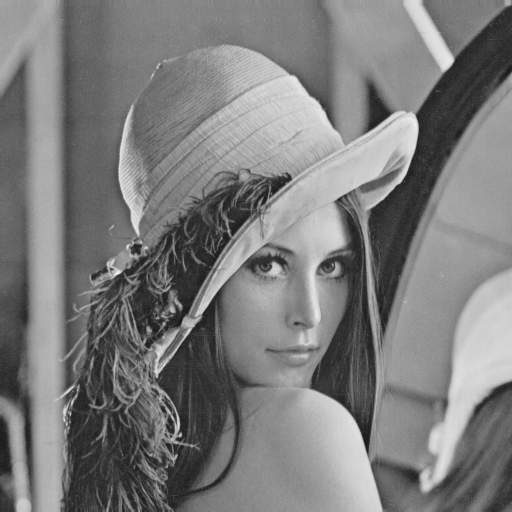 48/118
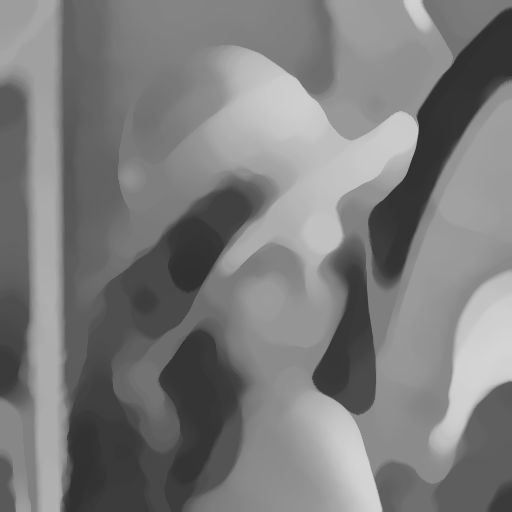 Original Image
Median Root Image
12/1/2015
49/118
7-2-6 Order Statistic Neighborhood Operators
median: effective for impulsive noise (salt and pepper)
The Median filter is used to   remove noise from an image   by replacing pixels with the middle pixel value selected from a certain window size. 
median: distorts or loses fine detail such as
                 thin lines
[Speaker Notes: 專門針對 脈衝式的雜訊(像是椒鹽雜訊)

缺點：使影像失真，損失細節，像是影像中細微的線條

Quartile: 4分位數
inter-
prep.
1. 表示"互相"
2. 表示"在...中間","在...之間","在...內]
Original
Original
y
y
(x,y)
(x,y)
Image f(x,y)
x
Image g(x,y)
x
50/118
Median Filter
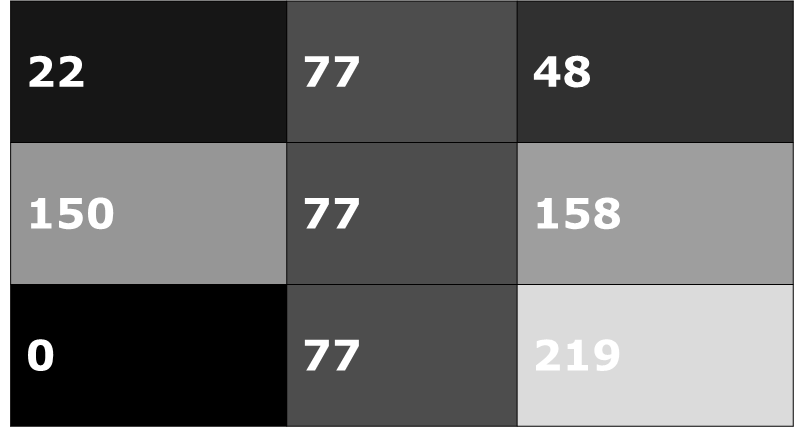 (x,y)
0, 22, 48, 77, [ 77 ], 77, 150, 158, 219
[Speaker Notes: 還有一種mean filter 但此處median filter指的是中位數濾波器]
51/118
Median filter
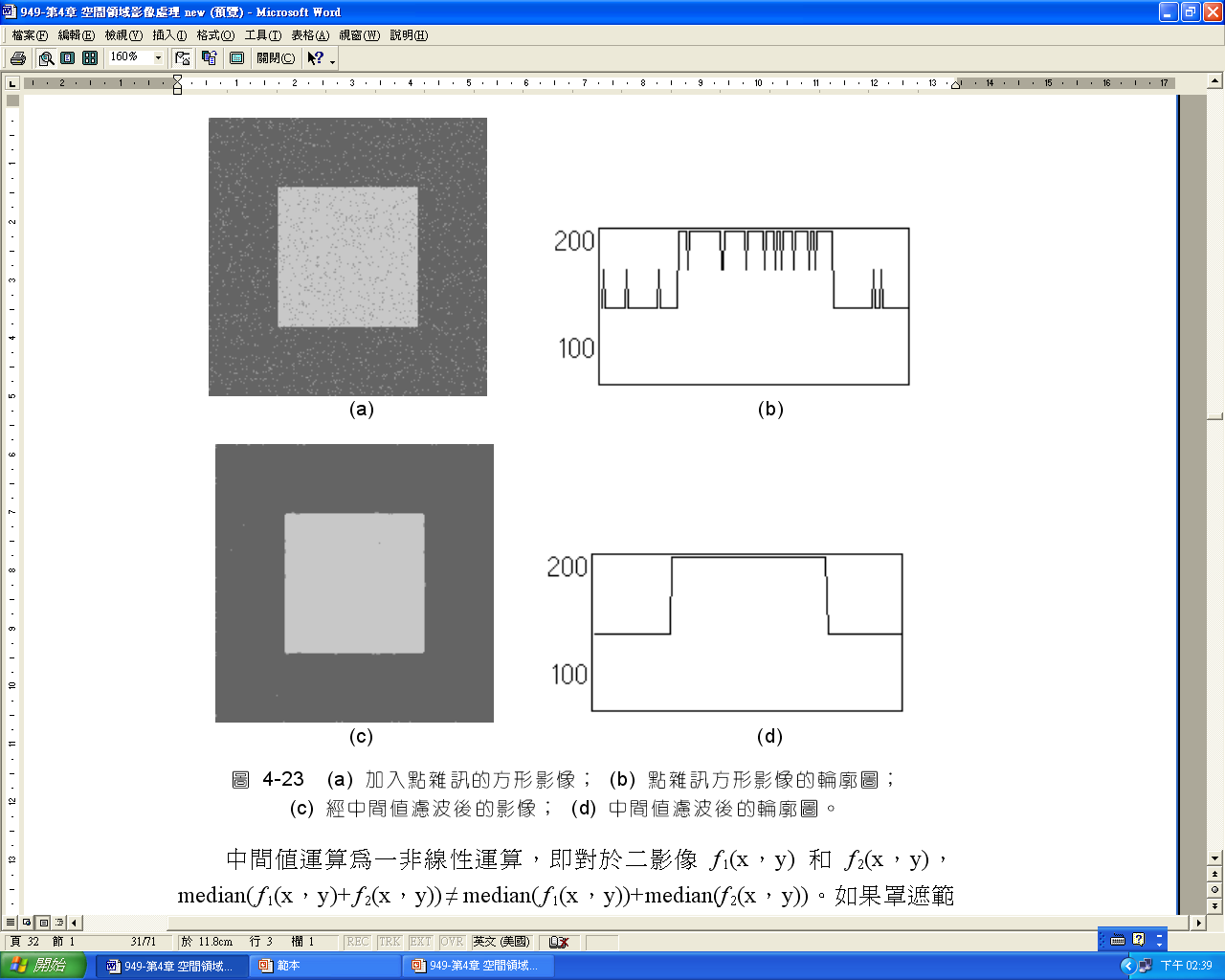 (a) 加入點雜訊的方形影像； (b) 點雜訊方形影像的輪廓圖； (c) 經中間值濾波後的影像； (d) 中間值濾波後的輪廓圖。
52/118
Mean filter & Median filter
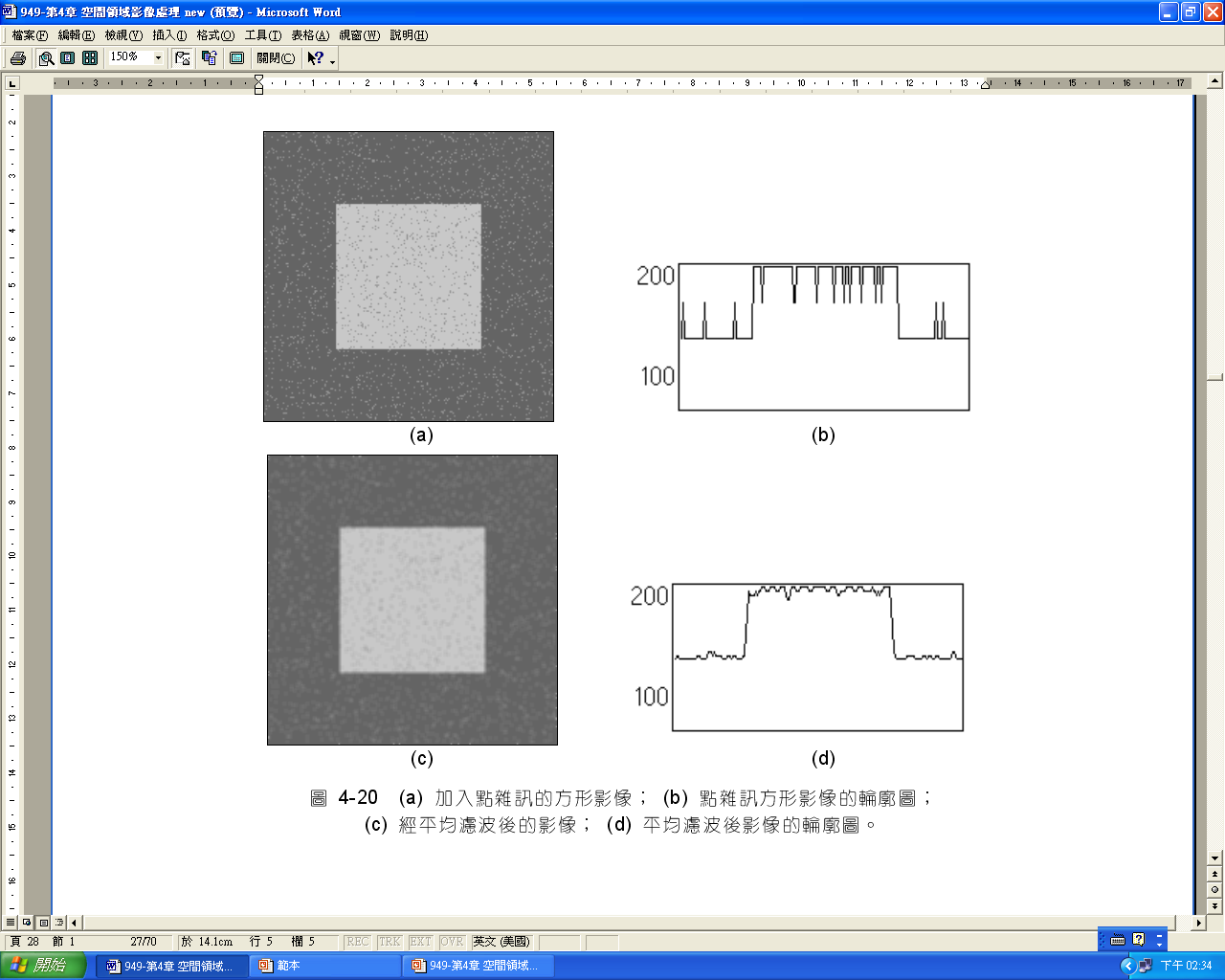 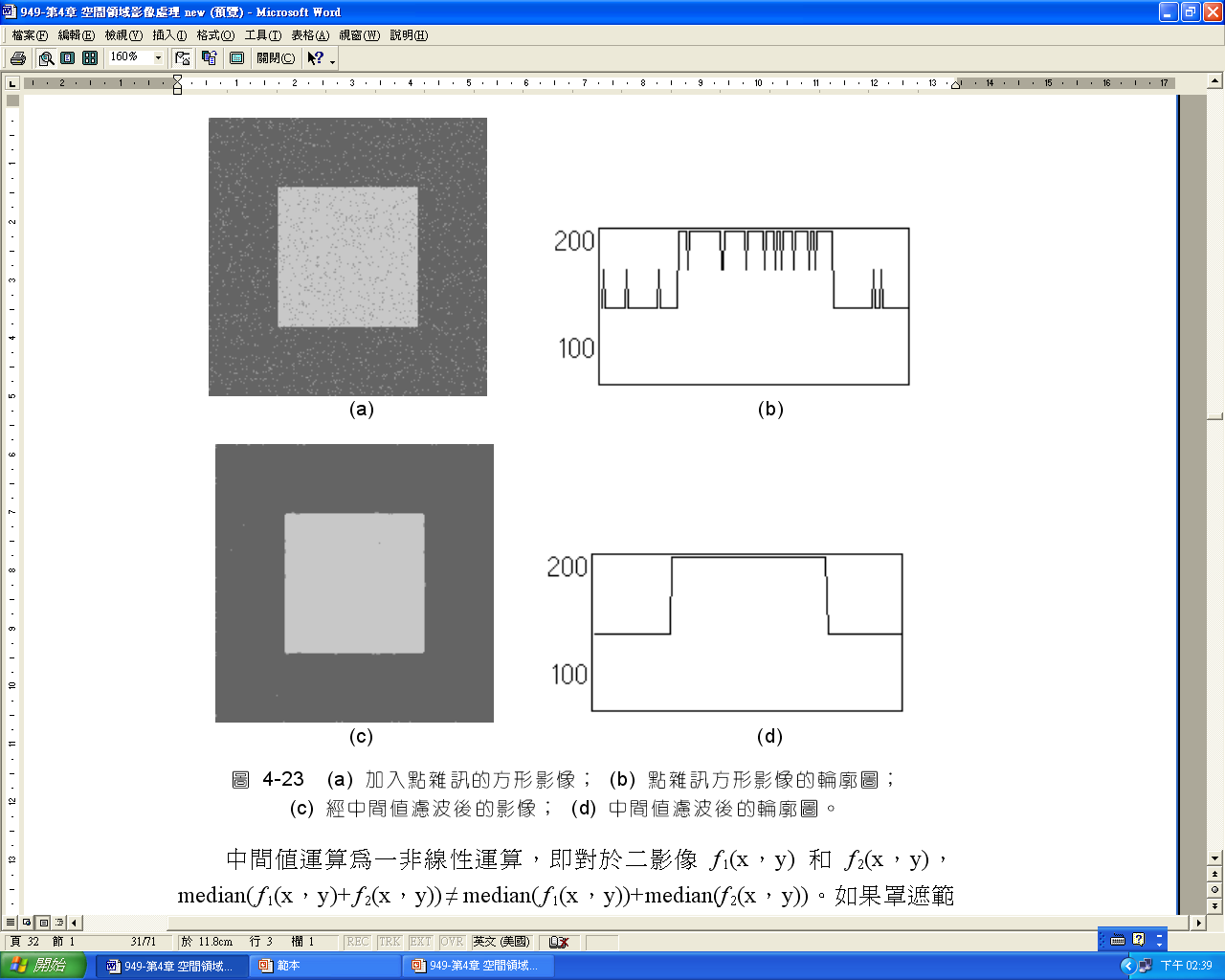 Mean filter
Median filter
53/118
7-2-6 Order Statistic Neighborhood Operators
Running-median Operator
inter-quartile distance
12/1/2015
[Speaker Notes: Inter-quartile distance 四分位差距(3rd四分位數 – 1st四分位數), 和 變異數 和 標準差一樣，都代表資料的分散程度

Contrast-dependent outlier removal 做比較

前面是 y - u
可以和


無條件捨去
Theta太大 => 原圖
Theta太小 => median filter]
54/118
7-2-6 Order Statistic Neighborhood Operators
Trimmed-Mean Operator
trimmed-mean: first k and last k order statistics not used

trimmed-mean: equal weighted average of central N-2k order
                           statistics
[Speaker Notes: When alpha = kN called alpha trimmed mean

去掉前N個最大的和後N個最小的pixel]
55/118
7-2-6 Order Statistic Neighborhood Operators
Midrange operator
midrange: noise distribution with light and smooth tails
最亮加上最暗的去除以二
[Speaker Notes: 取排序後數值最小的pixel 和 數值最大的pixel 相加取平均]
7-2-7  Hysteresis Smoothing
56/118
hysteresis smoothing: 
	removes minor fluctuations, preserves major transients

hysteresis smoothing: 
finite state machine with two states: UP, DOWN
applied row-by-row and then column-by-column
12/1/2015
[Speaker Notes: 滯後作用 平滑

移除影像中的，保留主要變化ˋtrænʃənt

有兩個狀態的有現狀態機
定義兩個thresholds, Thigh and Tlow，像素(x; y) 如果 MNMS (x; y) > Thigh，該像素就稱為strong，像素(x; y) 如果 MNMS (x; y) ≦ Tlow，該像素就稱為weak，所有其他的像素稱為 candidate  如果像素(x; y) 是weak，則略去；如果是strong，則輸出 為edge像素；如果像素(x; y) 是candidate，而且 MNMS > Tlow，則判斷是否沿著local maxima相連的edge方向有穿 過(x,y)，若是，則輸出為edge  如果candidate像素(x; y)與一strong像素，則輸出該 candidate 為edge 。]
7-2-7 Hysteresis Smoothing
57/118
if state DOWN and next one larger, if next local maximum does not exceed threshold then stays current value i.e. small peak cuts flat
otherwise state changes from DOWN to UP and preserves major transients
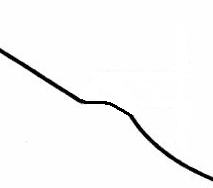 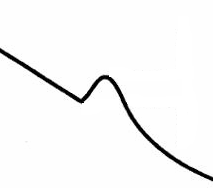 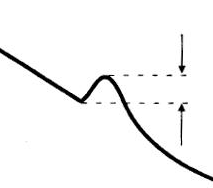 12/1/2015
[Speaker Notes: 消除小突出部
保留巨大變動

假如現在狀態是DOWN，也就是”向下”
若相對最高值 < 門檻值 h, 則視為小波動，以紅色虛線的地方砍平
若相對最高值 > 門檻值 h, 則視為方向改變，保留原有的數值，切換到 UP(向上)]
7-2-7 Hysteresis Smoothing
58/118
if state UP and next one smaller, if next local minimum does not exceed threshold then stays current value i.e. small valley filled flat
otherwise state changes from UP to DOWN and preserves major transients
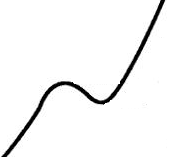 12/1/2015
[Speaker Notes: 消除小突出部
保留巨大變動

假如現在狀態是UP，也就是”向上”
若相對最小值 < 門檻值 h, 則視為小波動，以紅色虛線的地方填滿
若相對最小值 > 門檻值 h, 則視為方向改變，保留原有的數值，切換到 DOWN(向下)]
7-2-7 Hysteresis Smoothing
59/118
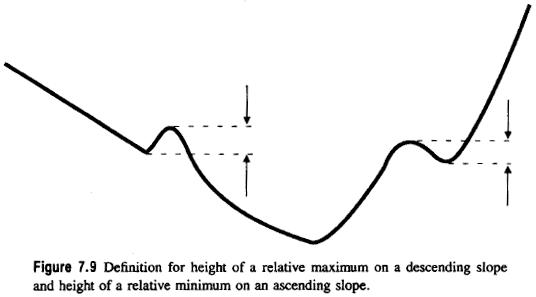 12/1/2015
[Speaker Notes: 在一個row中，本來pixel value 越變越小，遇到轉折點的pixel時候，的時候偵測變化頂點的相對最大值，假如相對最大值超過門檻，則視為

在上坡的時候偵測相對最大值]
60/118
Take a break 4
什麼功能都有的iphone  笑死我了
12/1/2015
61/118
Sigma Filter
sigma filter: average only with values within 
                       two-sigma interval
[Speaker Notes: How sigma be counted? 是否為此mask中的值的sigma
Trick:當#M太小，則直接取neighbors的平均]
62/118
Selected-Neighborhood Averaging
selected-neighborhood averaging: 
         assumes pixel a part of homogeneous region
         (not required to be squared, others can be diagonal, rectangle, three pixels vertical and horizontal neighborhood)

noise-filtered value: 
         mean value from lowest variance neighborhood
12/1/2015
[Speaker Notes: 觀點不同，先前都以參考點為中心，這個則以包含參考點的數個鄰域為參考區域候選人
取 variance 最小的鄰域為參考區域，算出mean value當作 filter的輸出。
Advantage: 包含邊的鄰域variance會很大，所以不會被選為參考區域  也就是說，此方法不會cross edge boundary，可以保持邊的性質]
63/118
Minimum Mean Square Noise Smoothing
minimum mean square noise smoothing:
                                  additive or multiplicative noise

each pixel in true image: 
                                 regarded as a random variable
12/1/2015
[Speaker Notes: 將每個pixel視為random variable : Y
再假定noise亦為random variable : e
則每個點 Z = Y + e;
我們的目摽則是由Z去預測Y’ => Y’ = aZ + b;
為了使a , b 最小，則利用 E[ (Y-Y’)^2 ]
其中  Y’ = aZ + b;]
64/118
Minimum Mean Square Noise Smoothing
[Speaker Notes: Z : 觀察到的像素值
Y : 原始影像應該擁有的像素值
Ksi : 雜訊

Y : 估計的像素值, 我們透過數學方法還原所得到的值，可以用 Y hat = a Z + b 來表達

目標是 選擇適當的 alpha  和 beta 使得 均方差為最小，也就是我們透過數學方法還原所得到的值和原始影像的像素值越近越好]
65/118
Noise-Removal Techniques-Experiments
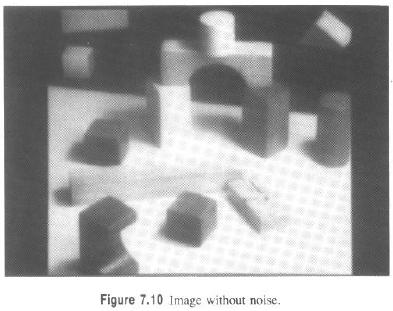 12/1/2015
66/118
Noise-Removal Techniques-Experiments
types of noise
uniform
Gaussian
salt and pepper
varying noise 
        (the noise energy varies across the image)
12/1/2015
[Speaker Notes: Uniform : 雜訊值分布遵守均勻分布,每個gray level都有可能出現,且機率相等 , 又稱為 Quantization noise
Gaussian :雜訊值分布遵守高斯分布的雜訊,會聚集在常態分布的兩端
Salt and pepper : 雜訊根據特定的比率參數出現在影像中,雜訊值只有兩種白雜點(Salt)pixel value 為 0 或 黑雜點(Pepper) pixel value 為255 
Varying noise : 沒有固定分布模式, 整張影像的雜訊分布沒有固定的 pattern]
67/118
Noise-Removal Techniques-Experiments
salt and pepper
minimum/ maximum gray value for noise pixels
fraction of image to be corrupted with noise
uniform random variable in [0,1]
gray value at given pixel                in input image
gray value at given pixel                in output image
[Speaker Notes: 如果 random variable u大於 p, 就維持不變
如果 random variable u小於等於 p, 就輸出 ( Imin + I max – I min )* u

P : 是要參雜雜訊的比例參數
U : 均勻分布的隨機變數，大小在 0 , 1 區間之間]
68/118
Noise-Removal Techniques-Experiments
Generate salt-and-pepper noise
I(nim, i , j) = 0                  if uniform(0,1) < 0.05
I(nim, i , j) = 255              if uniform(0,1) > 1- 0.05
I(nim, i , j) = I(im, i ,j)       otherwise
uniform(0,1) : random variable uniformly distributed over [0,1]
69/118
Noise-Removal Techniques-Experiments
S/N ratio (signal to noise ratio):



VS: image gray level variance
VN: noise variance
[Speaker Notes: VN: 結果 – 帶有雜訊的圖 = 雜訊]
70/118
Noise-Removal Techniques-Experiments
12/1/2015
71/118
Noise-Removal Techniques-Experiments
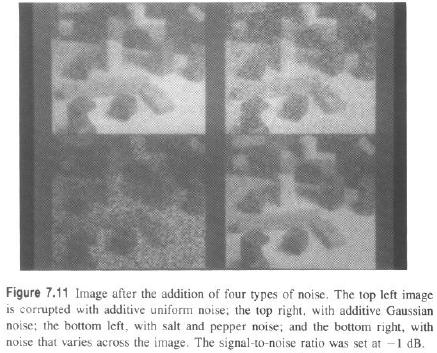 uniform noise
Gaussian noise
salt and pepper noise
varies
12/1/2015
default peak noise removal
72/118
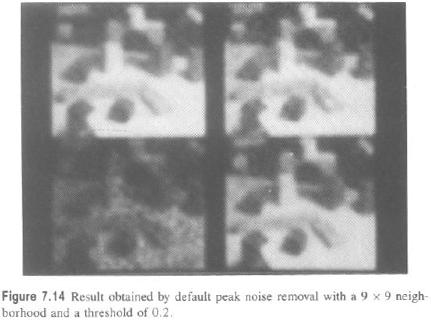 12/1/2015
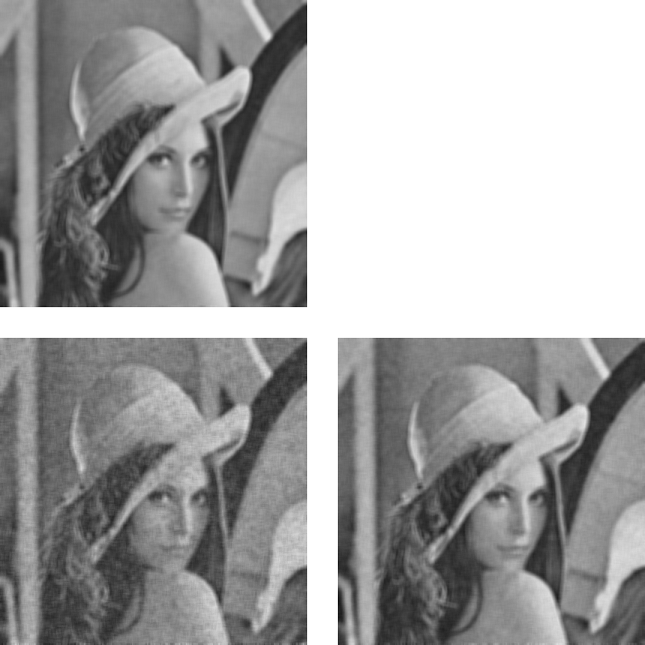 Uniform
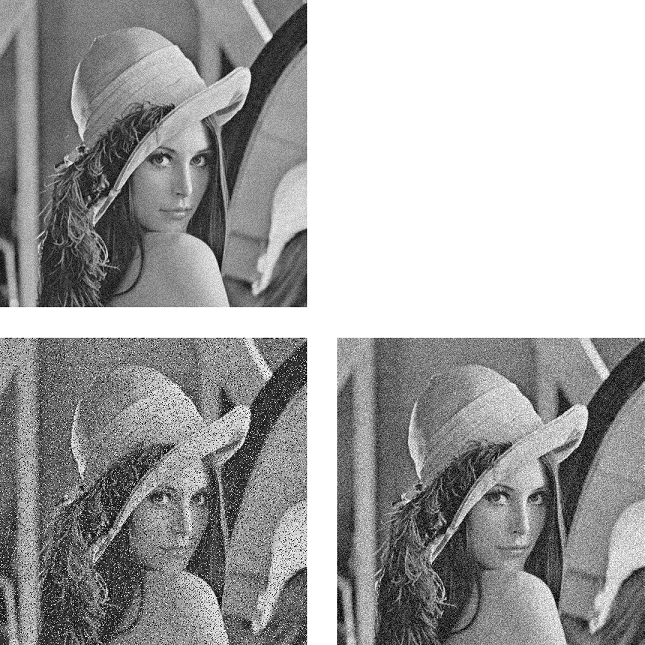 Uniform
outlier removal
Gaussian
Gaussian
S & P
S & P
73/118
12/1/2015
[Speaker Notes: 效果並不好，影像失去焦點，邊緣模糊]
contrast-dependent noise removal
74/118
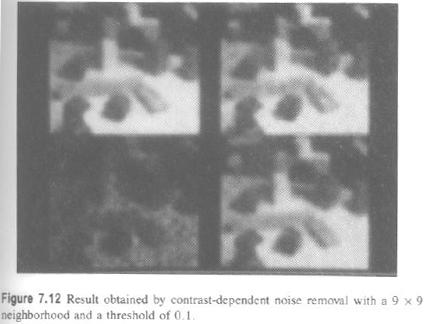 12/1/2015
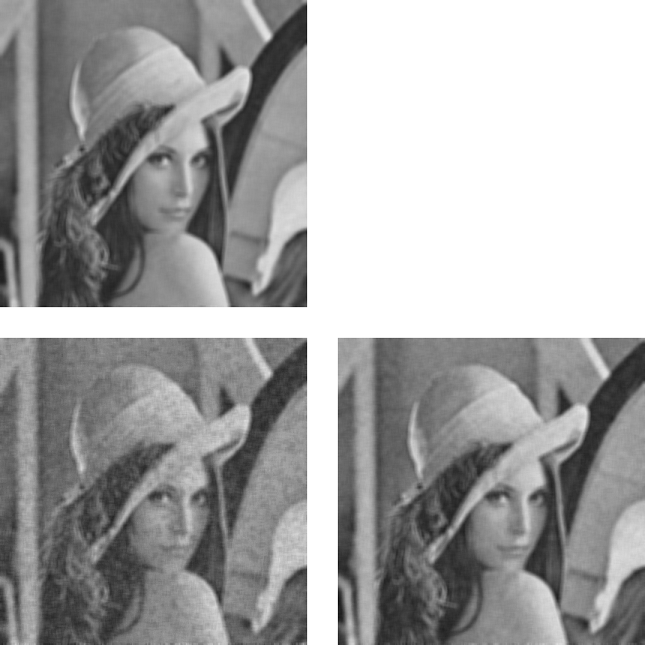 Uniform
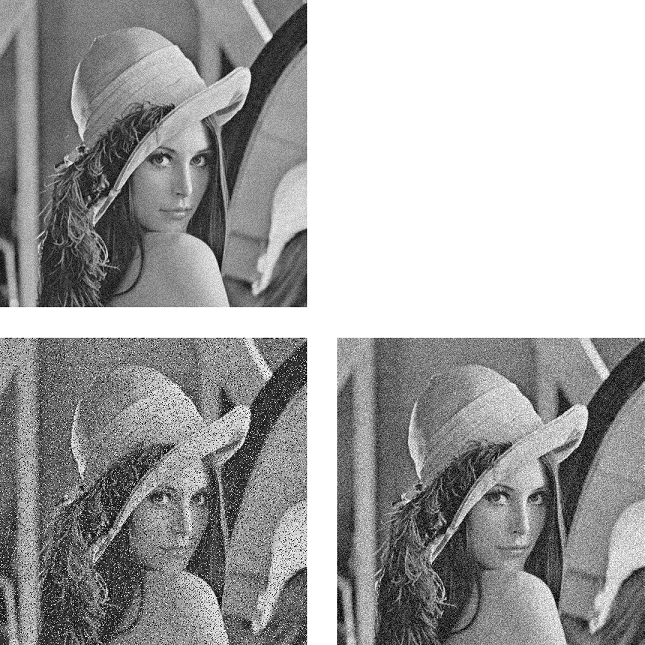 Uniform
Gaussian
S & P
75/118
contrast-dependent outlier removal
Gaussian
S & P
12/1/2015
smooth replacement
76/118
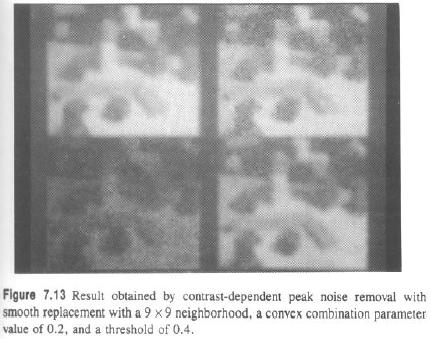 12/1/2015
[Speaker Notes: Why need theta]
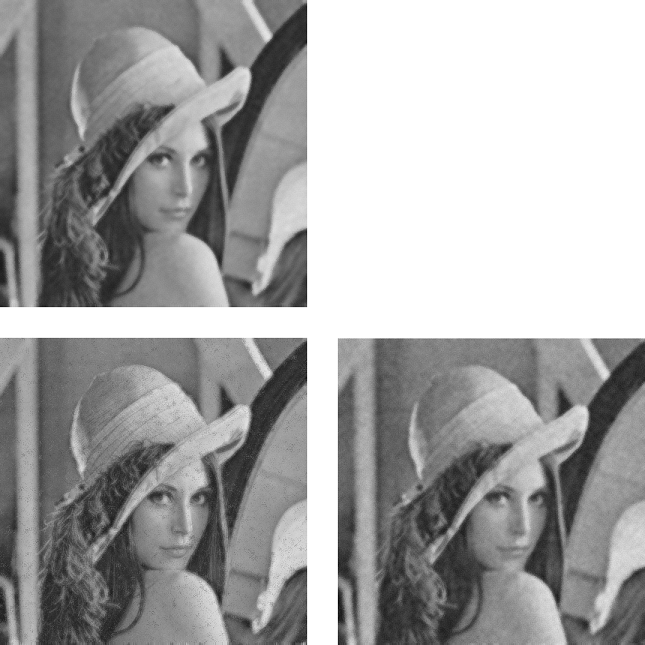 Uniform
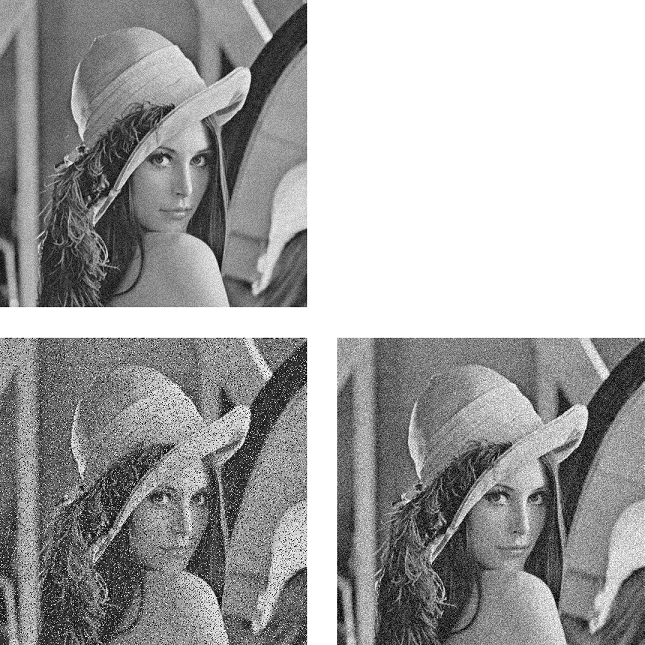 Uniform
Gaussian
S & P
77/118
contrast-dependent outlier removal with smooth replacement
Gaussian
S & P
12/1/2015
hysteresis smoothing
78/118
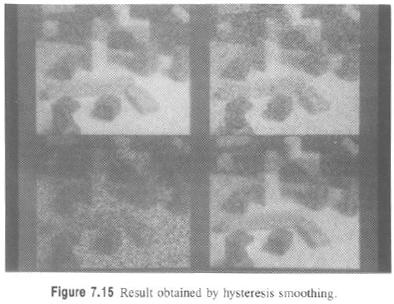 12/1/2015
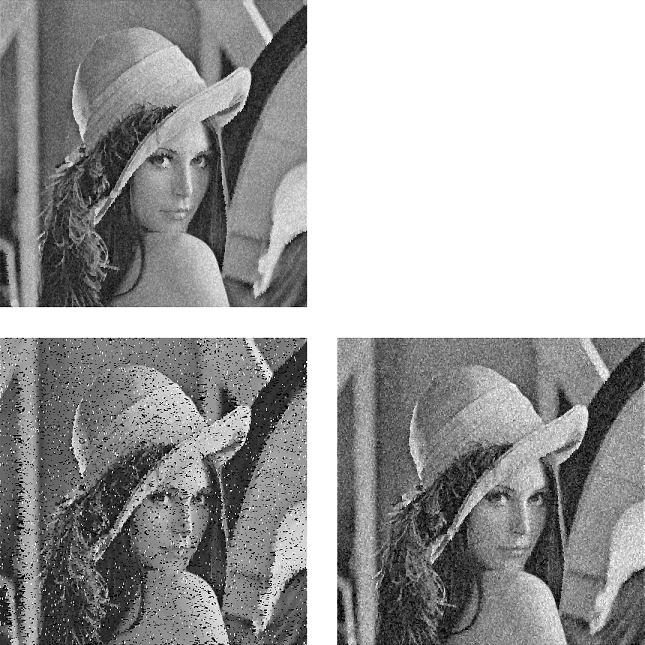 Uniform
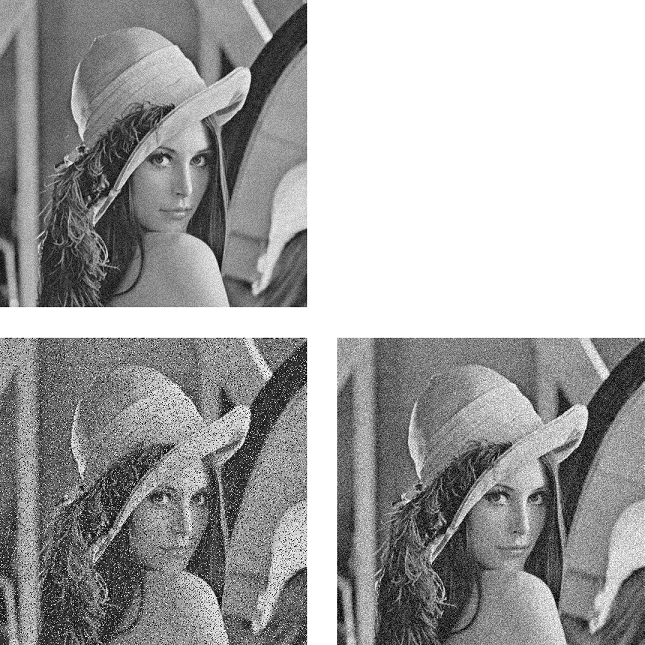 Uniform
Gaussian
S & P
79/118
hysteresis smoothing
Gaussian
S & P
12/1/2015
[Speaker Notes: 對於 pepper and salt 的雜訊影像並不適用，因為 黑點 和 白點 和中心pixel 差距太大，會被當成主要波動]
inter-quartile mean filter
80/118
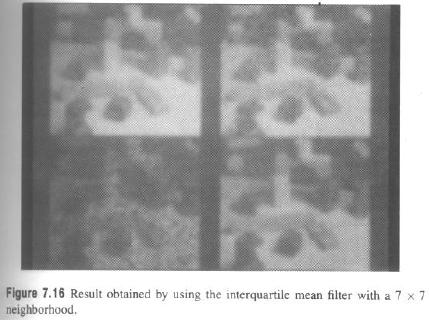 12/1/2015
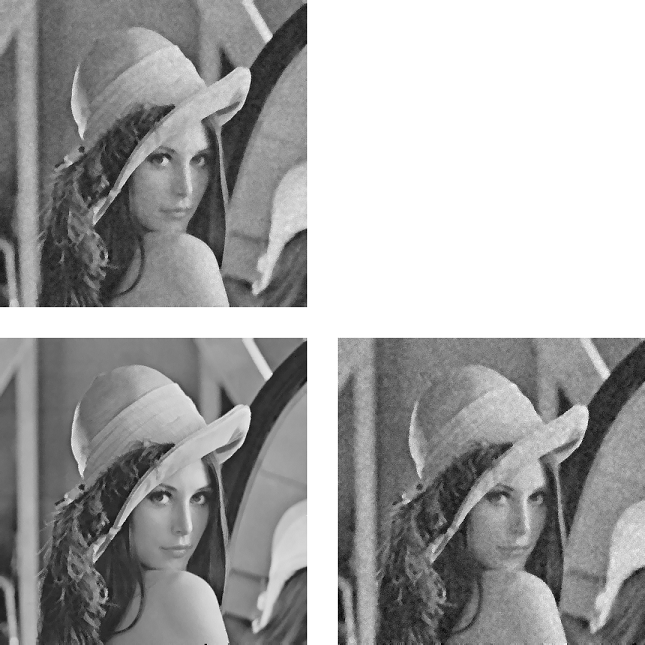 Uniform
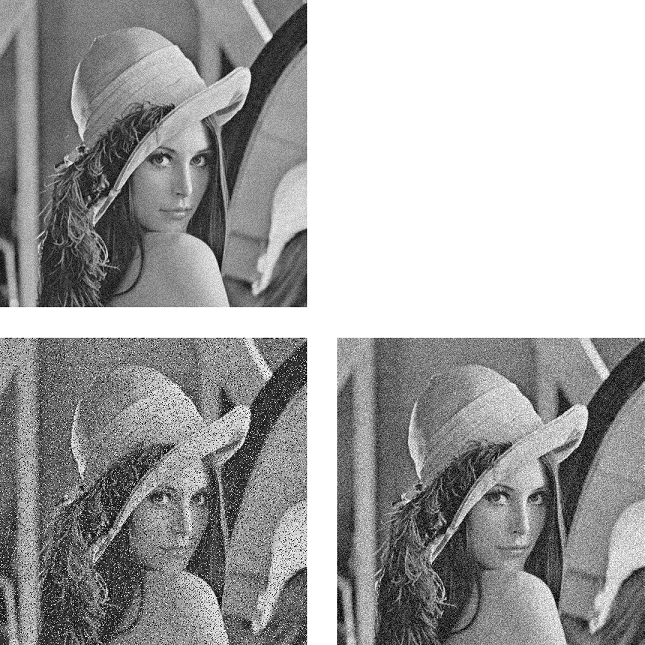 Uniform
Gaussian
S & P
81/118
inter-quartile mean filter
Gaussian
S & P
12/1/2015
neighborhood midrange filter
82/118
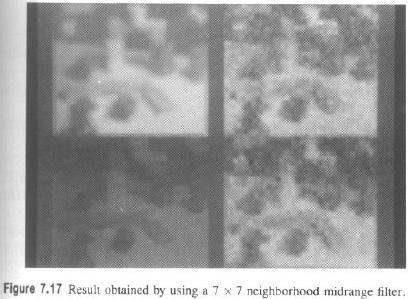 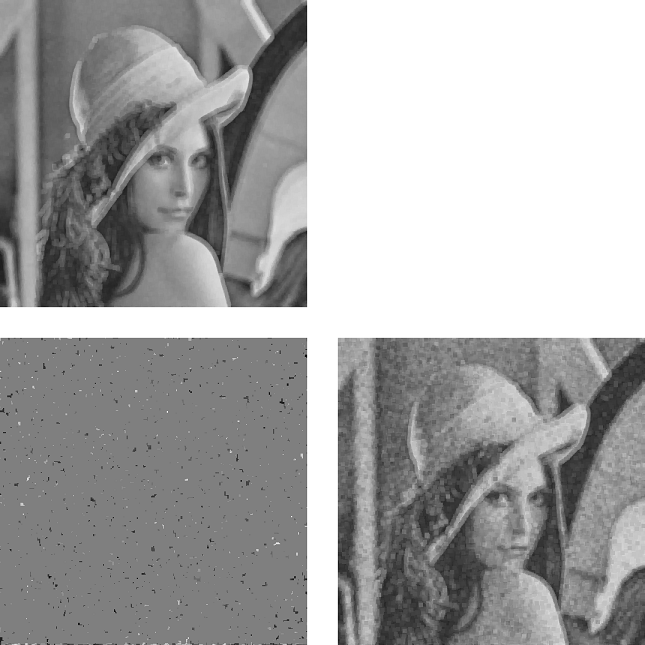 Uniform
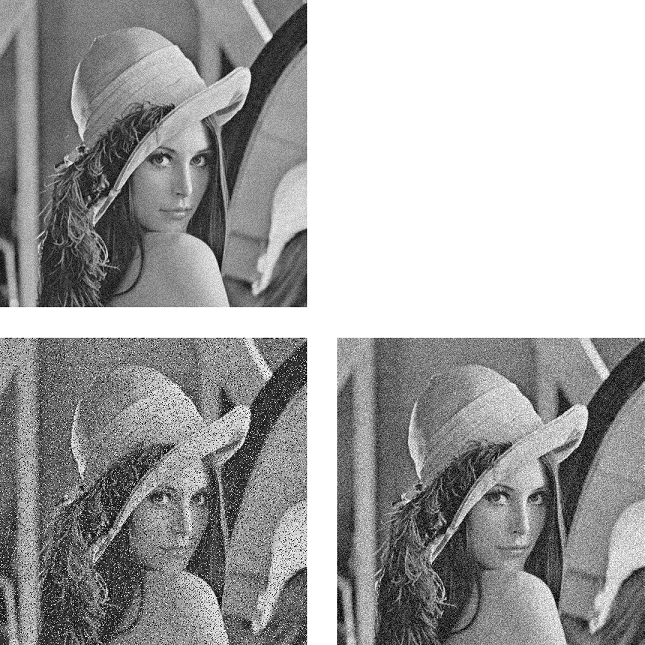 Uniform
Gaussian
S & P
83/118
neighborhood midrange filter
Gaussian
S & P
12/1/2015
neighborhood running-mean filter
84/118
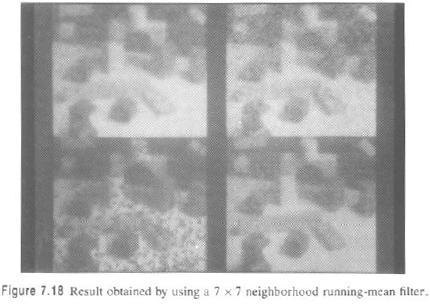 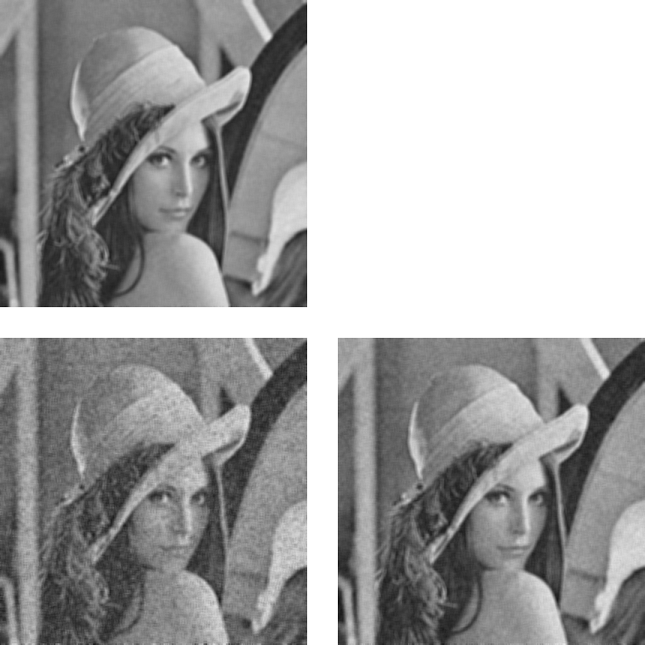 Uniform
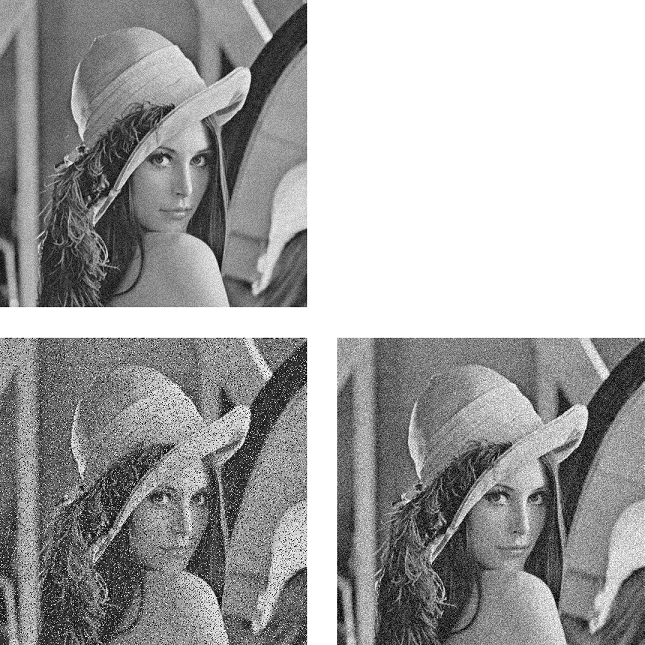 Uniform
Gaussian
S & P
85/118
neighborhood running-mean filter
Gaussian
S & P
12/1/2015
sigma filter
86/118
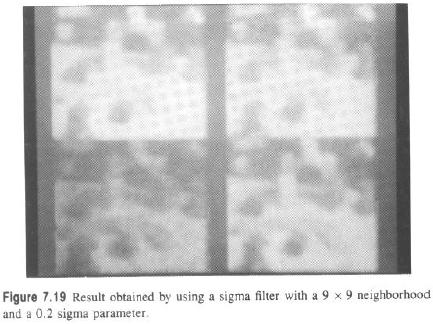 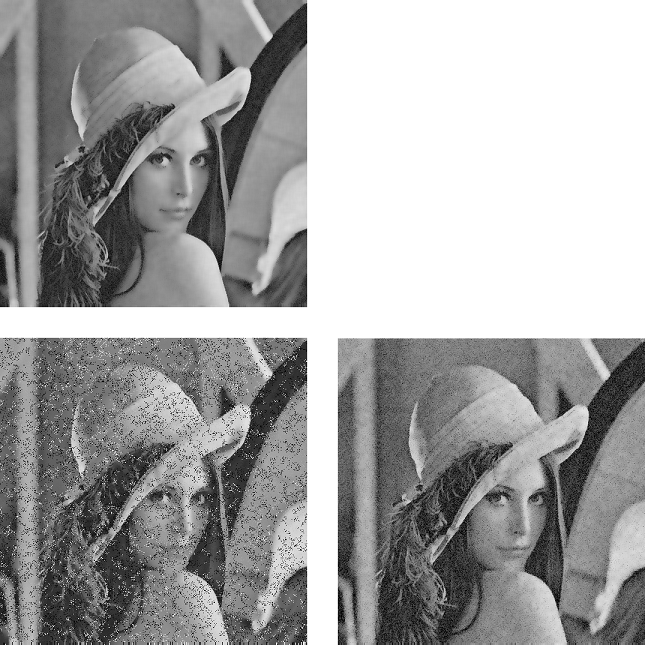 Uniform
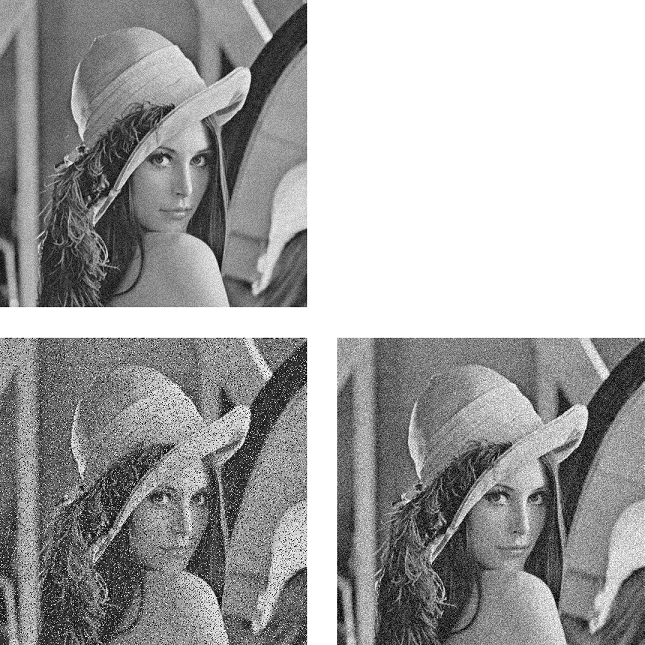 Uniform
Gaussian
S & P
87/118
sigma filter
Gaussian
S & P
12/1/2015
neighborhood weighted median filter 
    (7X7)
88/118
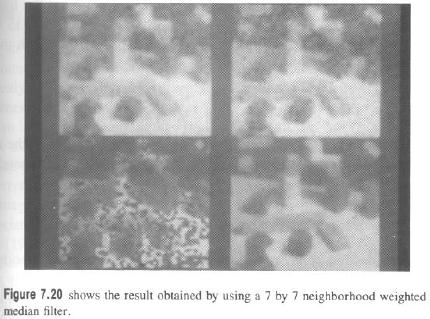 12/1/2015
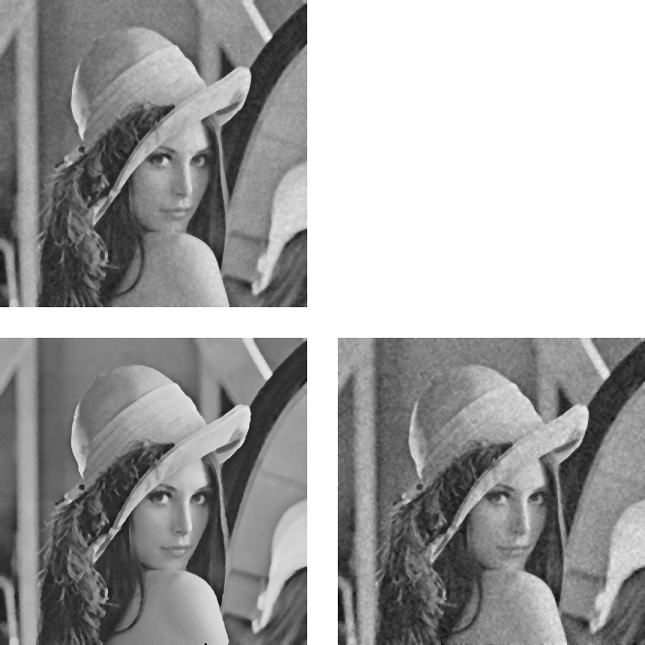 Uniform
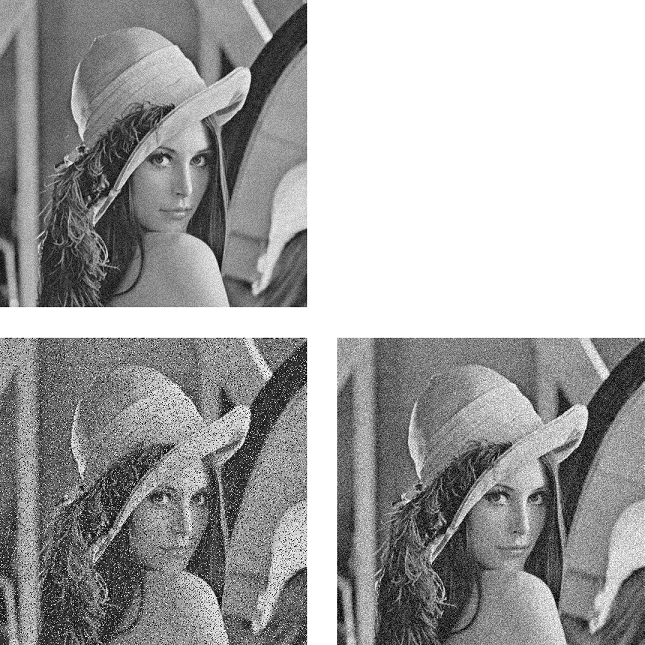 Uniform
Gaussian
S & P
89/118
neighborhood weighted median filter
Gaussian
S & P
12/1/2015
90/118
Noise-Removal Techniques-Experiments with Lena
12/1/2015
91/118
7.3 Sharpening
unsharp masking: subtract fraction of
                     neighborhood mean and scale result
possible to replace neighborhood mean with neighborhood median
[Speaker Notes: K越大 => 越 sharp]
92/118
Extremum Sharpening
extremum-sharpening: output closer of
                      neighborhood maximum or minimum
[Speaker Notes: 看離極大值或極小值這兩種極值，哪個極值較近。選比較靠近中心pixel 的 極值當作輸出

讓intensity強的pixel 更強
讓intensity弱的pixel 更弱



Z = Zmin，假如中心項訴離鄰域中的 最小值比較近, 就輸出Zmin
Z = Zmax，假如中心項訴離鄰域中的 最大值比較近, 就輸出Zmax]
93/118
7.4 Edge Detection
Edge in a digital image: Boundary where brightness values are significantly different
   要找出灰階有劇烈變化的邊界。
Edge: Brightness value appears to jump
Jump: In brightness value are associated with bright of first derivative and are the kinds of edges that Roberts (1965) originally detected.
邊緣檢測中我們選擇了 MATLAB 中提供的幾種演算法，就是 Sobel、Prewitt、Canny 三種邊緣檢測的方法，另外 再使用 MATLAB 中沒有提供的 Frei-Chen 的演算法
12/1/2015
[Speaker Notes: Digital edge : 一條影像上的邊界，左右兩側的pixel value 明顯不同
Edge : 明亮度有突然的抬升或下降，]
94/118
Gradient
First mask
GX=p6-p5
Gy=p6-p3
12/1/2015
95/118
Gradient Edge Detectors
second mask
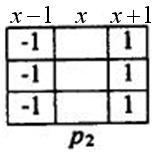 [Speaker Notes: Prewitt邊緣運算子可以想成是連續兩個點的差分運算子之和]
96/118
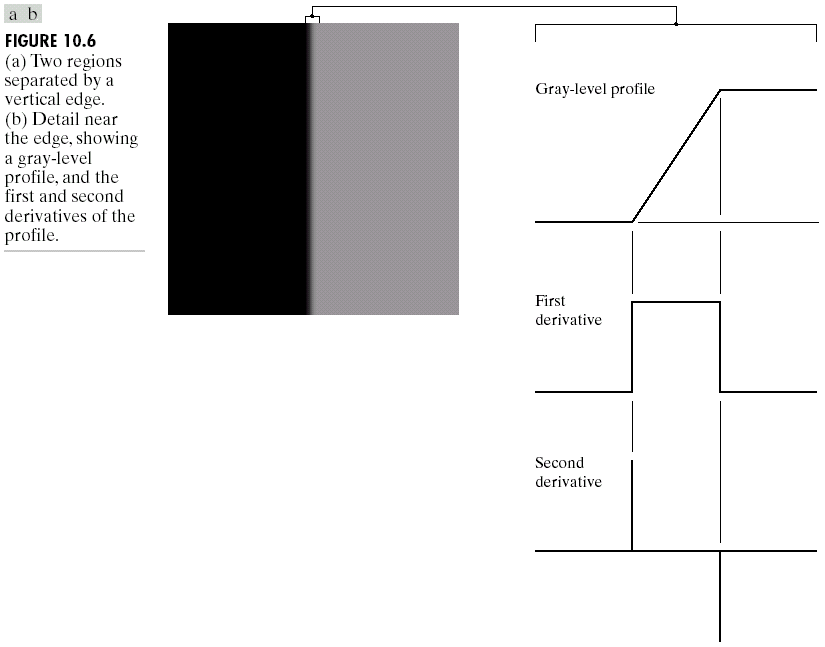 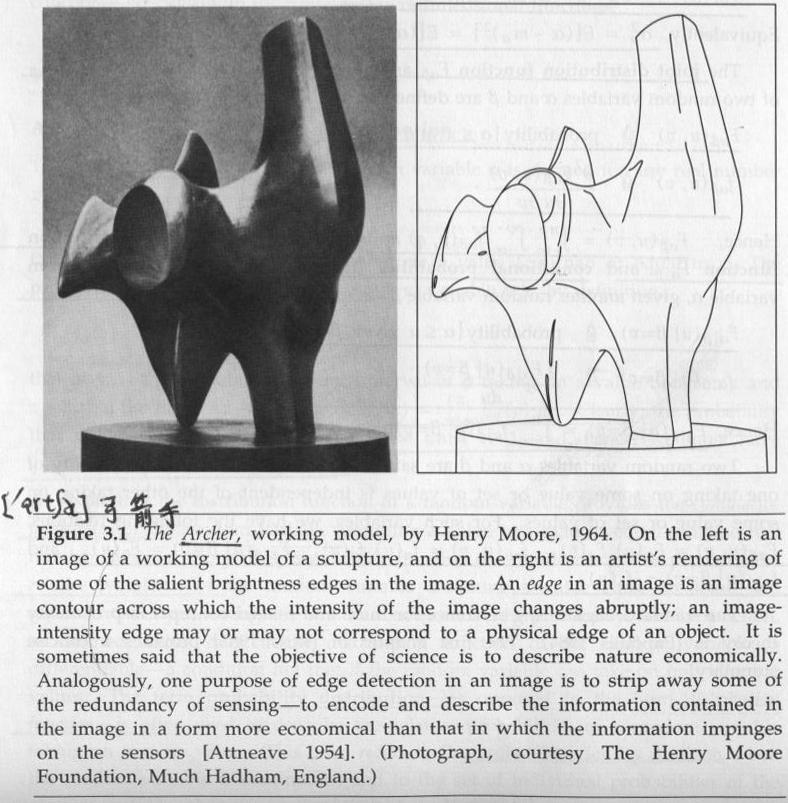 97/118
(1965
12/1/2015
[Speaker Notes: Sculpture: 雕刻品
Salient:顯著的
Abruptly:  突然地
一般影像所謂的邊其實不見得會對應到實際物體的邊會因為打光 使我們在套mask找邊的時候 也會找到]
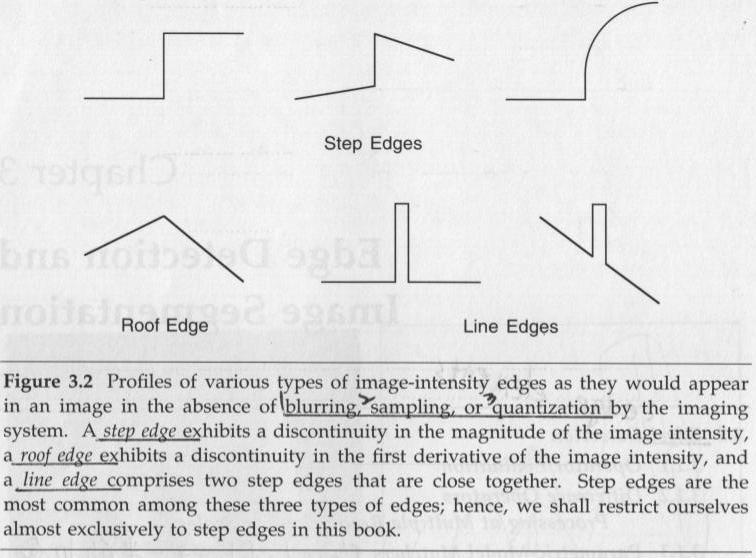 98/118
12/1/2015
[Speaker Notes: Roof Edge :　紋理或邊緣的漸層變化
Step Edge :紋理或邊緣的強烈變化，影像強度不連續的地方
Line Edge : 可以想成是兩個Step Edge 的組合，圖型中一條明顯的線段]
99/118
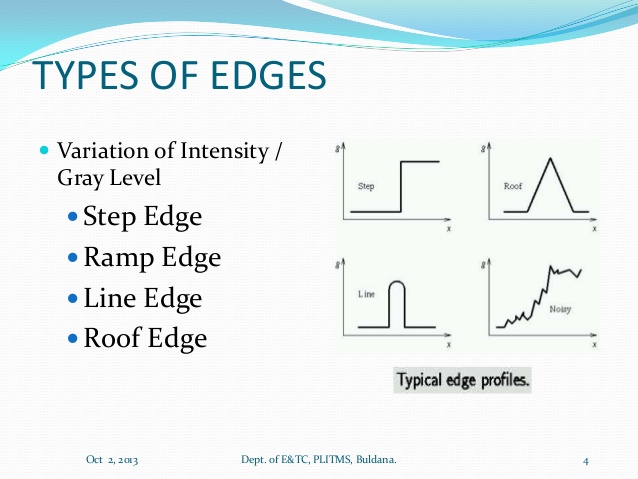 step :這是假設的人工訊號(不存在於一般圖形)，因為 image scanner 通常在前級處理會利用 LPF 濾除會有產生 alias 的高頻部分，好比利用 Gaussian mask 去做 convolution 結果。
12/1/2015
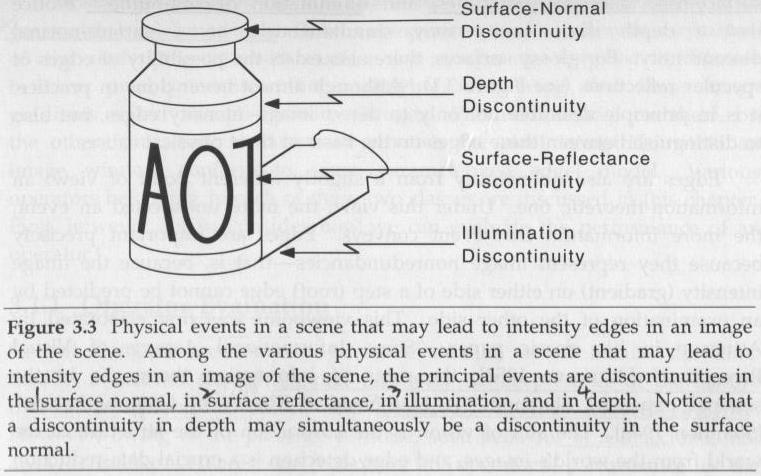 100/118
12/1/2015
[Speaker Notes: 場景中的物理屬性的變化會產生”邊緣”

Surface-normal: 法向量 => 對瓶蓋而言，由於法向量不連續，所以會造成邊(原本往上 突然變成向自己)
Depth: 後半部顯示不出來，造成不連續
Illumination:光照射不連續，由於光照不到影子覆蓋的地方，造成有邊
Surface reflectance:表面反射不連續,紙上面有黑色塗料,這兩個東西反射係數不同]
101/118
Gradient Edge Detectors
Roberts operators: two 2X2 masks to calculate gradient
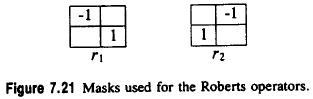 gradient magnitude:
where            are values from first, second masks respectively
[Speaker Notes: 由於做first-order微分可以凸顯高頻的地方，而邊正好是高頻的地方
考慮一個點的差分
此兩mask微分得來 => f’(x) = f(x+1) – f(x)
f’(x)=f(x+△x)/△x  , △x趨近於0但電腦上單位為pixel 所以△x會是1則 f’(x) = f(x+1) – f(x)]
102/118
Roberts operators with threshold = 30
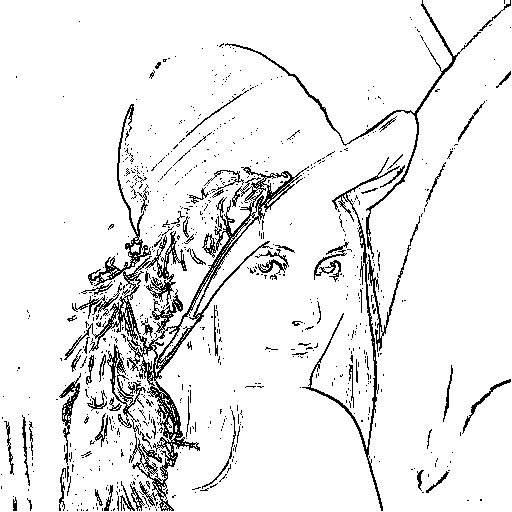 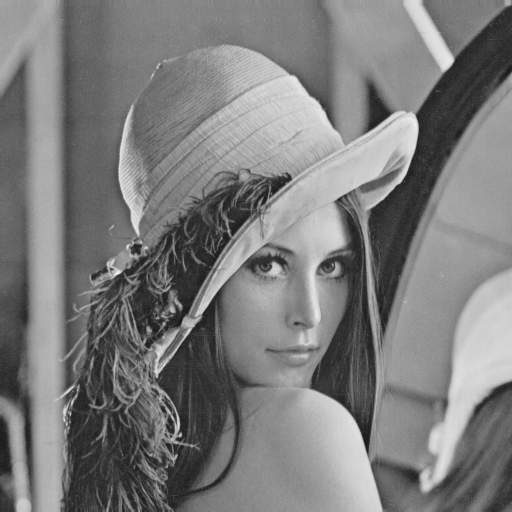 12/1/2015
103/118
Gradient Edge Detectors
Prewitt edge detector: two 3X3 masks in row column direction
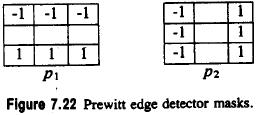 P1
P2
gradient magnitude:
gradient direction:                                 clockwise w.r.t. column axis
[Speaker Notes: 考慮兩個點？
f’(x) = f(x+1) – f(x)
f’(x-1) = f(x) – f(x-1) 
=> f’(x) + f’(x-1) = f(x+1) – f(x-1)]
104/118
Prewitt edge detector with threshold = 30
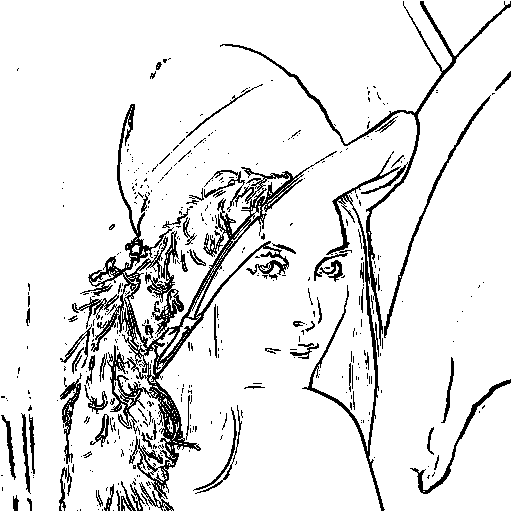 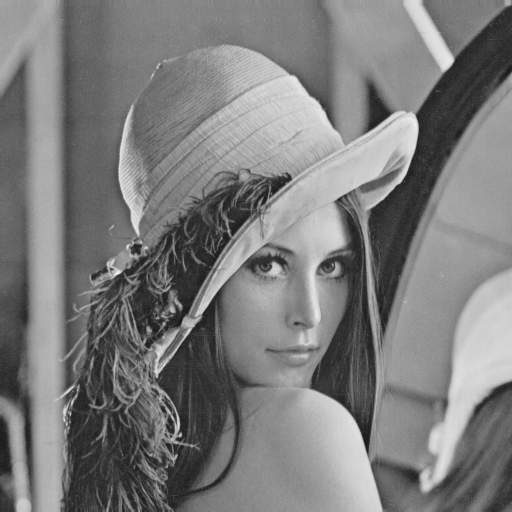 12/1/2015
105/118
Take a break
親愛的我這麼嚴格我都是為你好
12/1/2015
106/118
Gradient Edge Detectors
Sobel edge detector: two 3X3 masks in row column direction
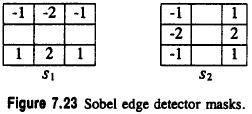 gradient magnitude:
gradient direction:                                 w.r.t. column axis (counter-clockwise )
12/1/2015
107/118
Gradient Edge Detectors
[      ]
1
-1
-1
1
=
1
+1
-1
+1
-1
-1
1
-1
+1
-1
-1
1
108/118
Gradient Edge Detectors
Sobel edge detector: 2X2 smoothing followed by 2X2 gradient
12/1/2015
[Speaker Notes: 兩mask做convolution即可得到]
109/118
Sobel edge detector with threshold = 30
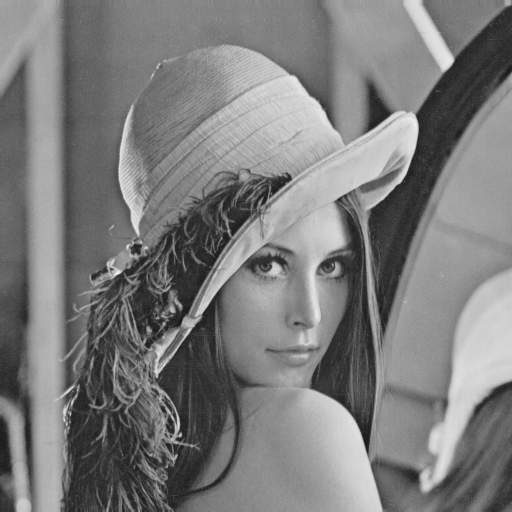 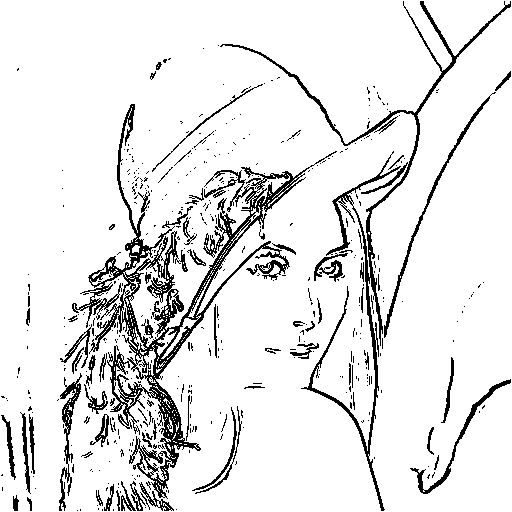 12/1/2015
110/118
Gradient Edge Detectors
Frei and Chen edge detector: two in a set of nine orthogonal
                                                    masks (3X3)
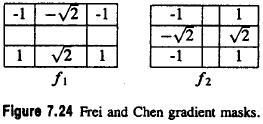 gradient magnitude:
gradient direction:                                 clockwise w.r.t. column axis
where            are values from first, second masks respectively
中間沒東西的地方其實是零
12/1/2015
[Speaker Notes: W^T * W = O =>稱之為orthogonal

總共有9個 orthogonal mask, 其中2個用來做 edge detection]
111/118
Gradient Edge Detectors 		orthogonal
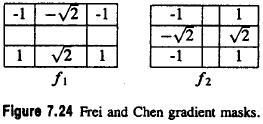 把兩個矩陣分別轉為列向量和行向量，兩向量內積 = 0，稱為 Orthogonal
12/1/2015
[Speaker Notes: 把兩個矩陣分別轉為列向量和行向量，兩向量內積 = 0，稱為 Orthogonal]
112/118
Gradient Edge Detectors
Frei and Chen edge detector: nine orthogonal masks (3X3)
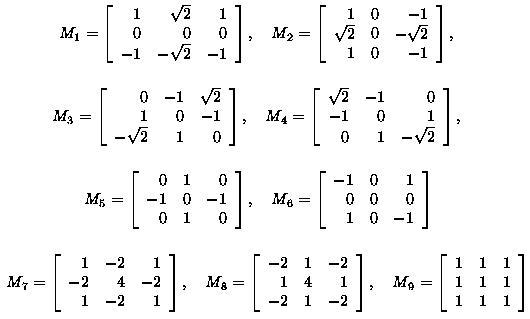 邊緣
線
平均畫直線空間
12/1/2015
113/118
Comparion between Frei-Chen and Sobel
而在使用 Frei-Chen 的演算法時發現他比 Sobel 跟Prewitt 的遮罩在做邊
緣檢測的時候有以下幾個優點：
(1) 有更多的邊緣的子區域被偵測出來。
(2) 較粗的邊緣會被當成細瘦的邊緣線條被檢測出來。
(3) 在黑暗中的邊緣此法比其他的方法更容易可以檢測出來。
(4) 但是此法對於影像的雜訊太過於靈敏。
12/1/2015
114/118
Take a break
搞笑幽默 讓人笑噴的日本澡堂遇見黑社會老大
12/1/2015
115/118
Frei and Chen edge detector with threshold = 30
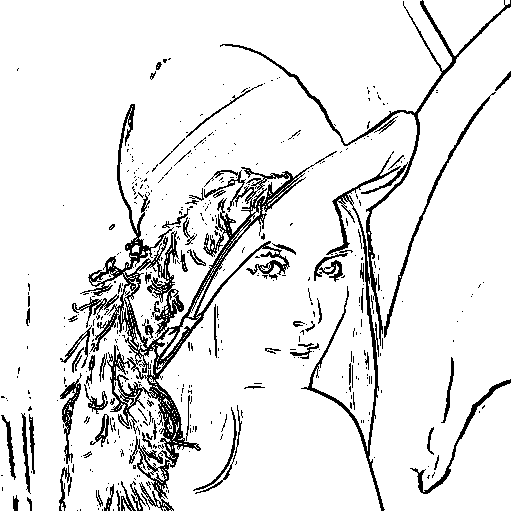 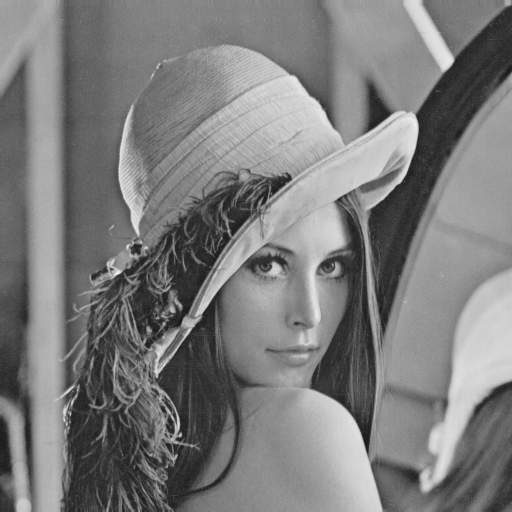 12/1/2015
116/118
Gradient Edge Detectors
Kirsch: set of eight compass template edge masks
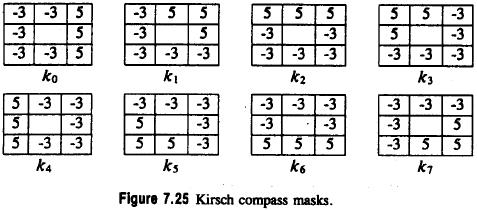 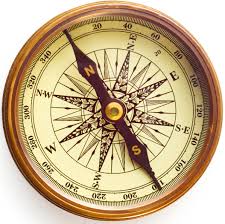 gradient magnitude:

gradient direction:
compass
12/1/2015
[Speaker Notes: 會是45*n?]
117/118
Kirsch edge detector with threshold = 30
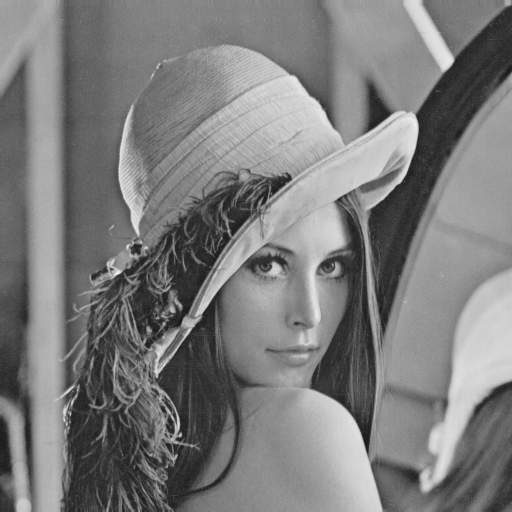 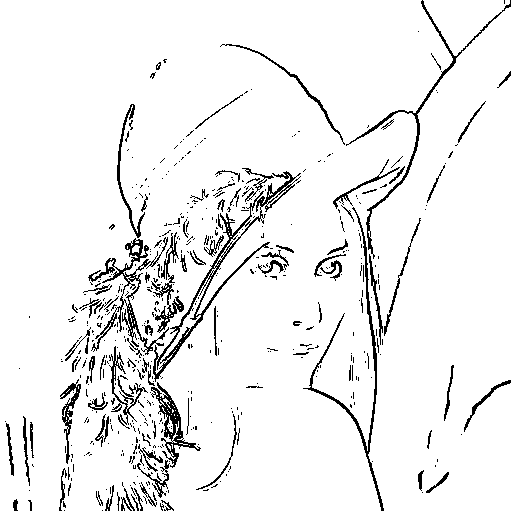 12/1/2015
118/118
Gradient Edge Detectors
Robinson: compass template mask set with only
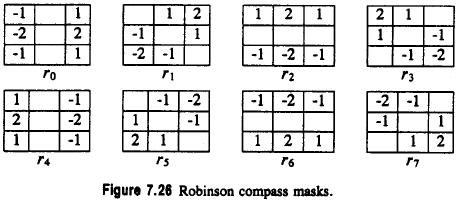 Simplify mask coefficients 
(Kirsch)
done by only four masks since negation of each mask is also a mask
gradient magnitude and direction same as Kirsch operator
12/1/2015
119/118
Robinson edge detector with threshold = 30
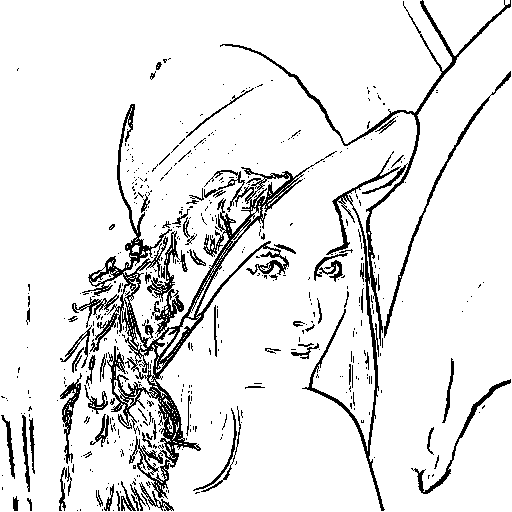 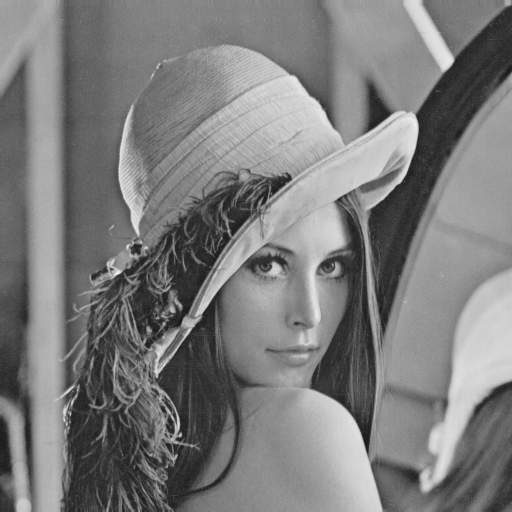 12/1/2015
120/118
參考軸：y 軸
Gradient Edge Detectors
Nevatia and Babu: set of six 5X5 compass template masks
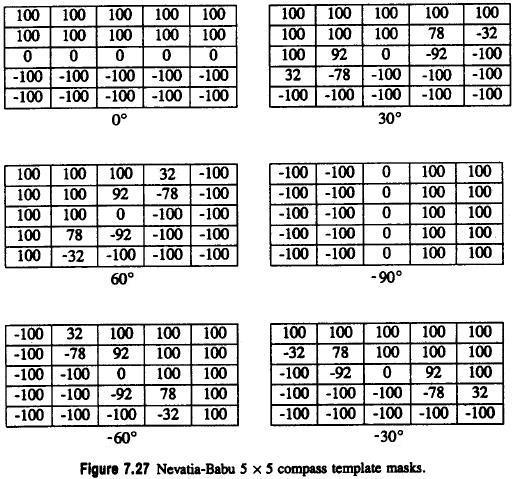 12/1/2015
121/118
Nevatia and Babu with threshold = 30
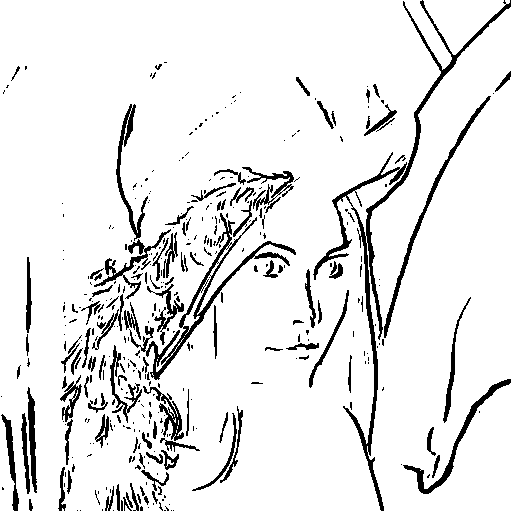 12/1/2015
122/118
Gradient Edge Detectors
edge contour direction: 
          along edge, right side bright, left side dark

edge contour direction:  
                 more than gradient direction
gradient direction
contour direction
Robinson and Kirsch compass operator: detect lineal edges
123/118
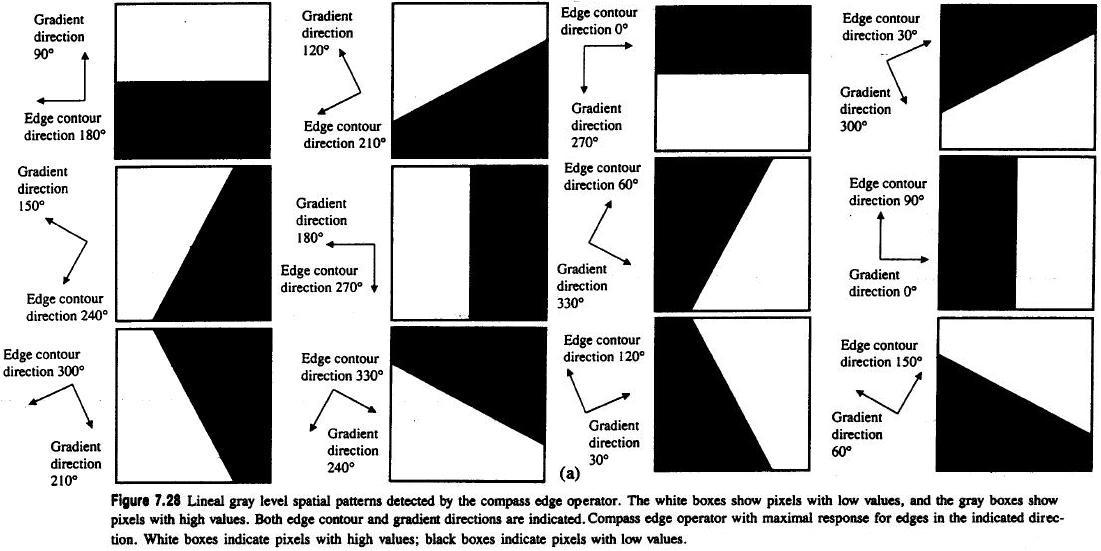 12/1/2015
[Speaker Notes: 梯度 的 方向角 + 90 度  = Edge 的方向角]
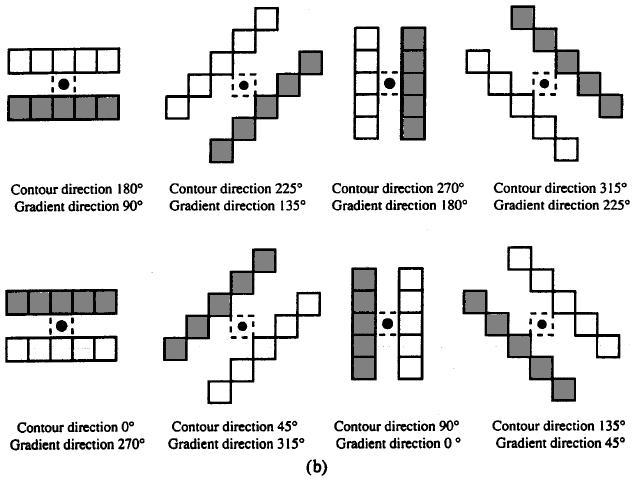 124/118
125/118
Gradient Edge Detectors
four important properties an edge operator might have
accuracy in estimating gradient magnitude
accuracy in estimating gradient direction
accuracy in estimating step edge contrast
accuracy in estimating step edge direction
gradient direction: used for edge organization, selection, linking
12/1/2015
[Speaker Notes: Edge operator 要有的性質
準確估計 梯度的強度
準確估計 梯度的方向
準確估計 step edge 的對比性
準確估計 step edge 的方向性

Gradient direction : 用來做邊的組織，選擇，和連結。]
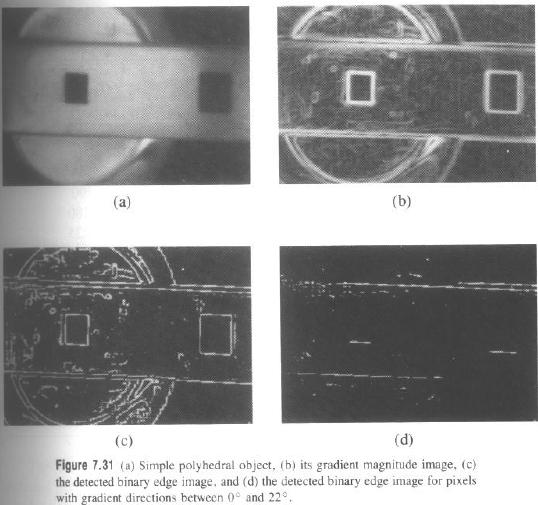 126/118
7.4.1 Gradient Edge Detectors
參考軸：X軸, 順時針方向
12/1/2015
contour
[Speaker Notes: Polyhedral: 多面體

左上角：多面體物體
右上角：梯度強度影像
左下角：梯度強度二值化影像(門檻值為12)
右下角：右邊白左邊黑，選theta值在0~22度之間的。]
127/118
Take a break
美女与猛男的浴室之战
12/1/2015
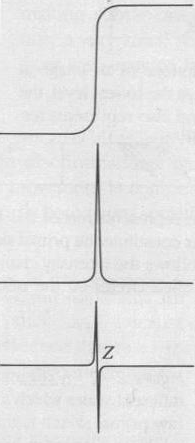 first derivative maximum: exactly where second derivative zero crossing
128/118
Zero-Crossing Edge Detectors
first derivative maximum: exactly where second derivative zero crossing
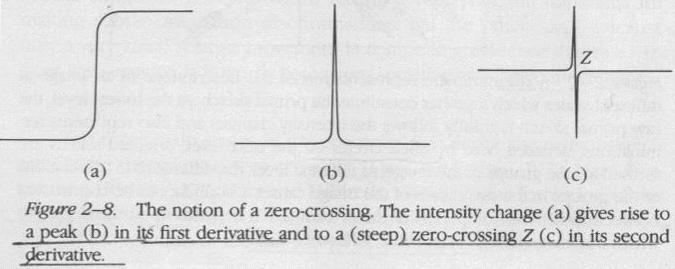 12/1/2015
[Speaker Notes: 圖a) 影像橫剖面pixel亮度變化
圖b) 影像橫剖面pixel 一階導數變化
圖c) 影像橫剖面pixel 二階導數變化
跟課本上的比較]
129/118
Zero-Crossing Edge Detectors
Laplacian of a function
12/1/2015
130/118
Zero-Crossing Edge Detectors
two common 3X3 masks to calculate digital Laplacian
First type
Second type
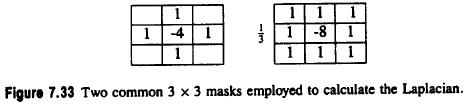 [Speaker Notes: Rotate
How to generate first one]
131/118
Zero-Crossing Edge Detectors
the 3X3 neighborhood values of an image function
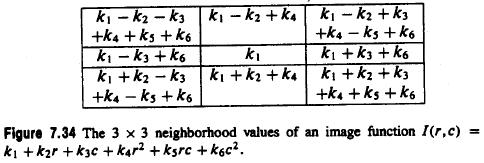 12/1/2015
[Speaker Notes: 子影像可以用雙變數函數 image function I(r,c)來表達]
Zero-Crossing Edge Detectors
132/118
I(r,c) = k1+k2r+k3c+k4r2+k5rc+k6c2
( r, c)
133/118
I(r,c) = k1+k2r+k3c+k4r2+k5rc+k6c2
134/118
Zero-Crossing Edge Detectors
[Speaker Notes: Laplacian operator 算子對影像I的結果]
135/118
Zero-Crossing Edge Detectors
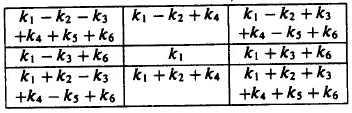 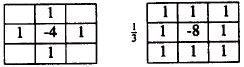 [Speaker Notes: 子影像帶入兩個常見的Laplacian operator去計算]
136/118
Zero-Crossing Edge Detectors
3X3 mask computing 
              a digital Laplacian
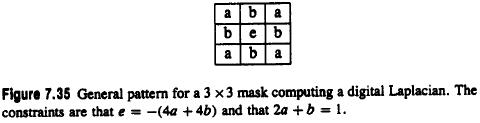 [Speaker Notes: Laplacian 運算子的general pattern 必須滿足的兩個條件]
137/118
Zero-Crossing Edge Detectors
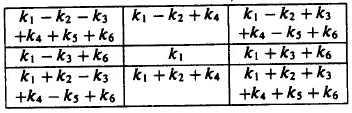 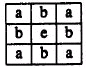 [Speaker Notes: 推導 e = -(4a+4b) 條件怎麼來的
推導 2a+b = 1 條件怎麼來的]
138/118
Zero-Crossing Edge Detectors
3X3 mask for computing minimum-variance digital Laplacian
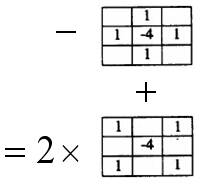 First type
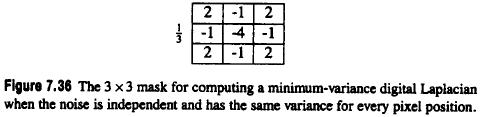 12/1/2015
[Speaker Notes: -first+2first_rotate]
139/118
Take a break
與哥兒們喝酒作罷篇
12/1/2015
140/118
141/118
Laplacian of the Gaussian kernel
142/118
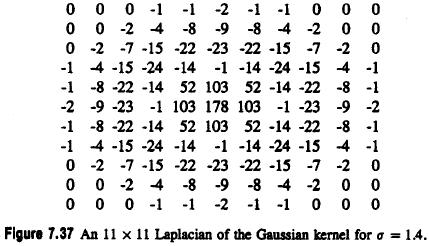 -2  -9  -23  -1  103 178 103   -1  -23   -9  -2
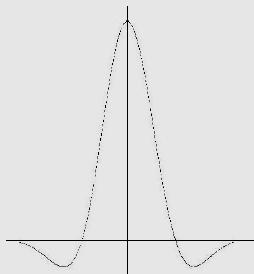 12/1/2015
[Speaker Notes: 圖形像墨西哥帽]
143/118
Zero-Crossing Edge Detectors
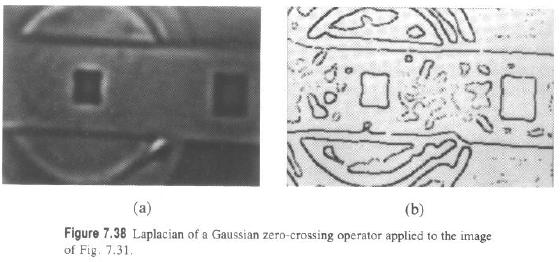 12/1/2015
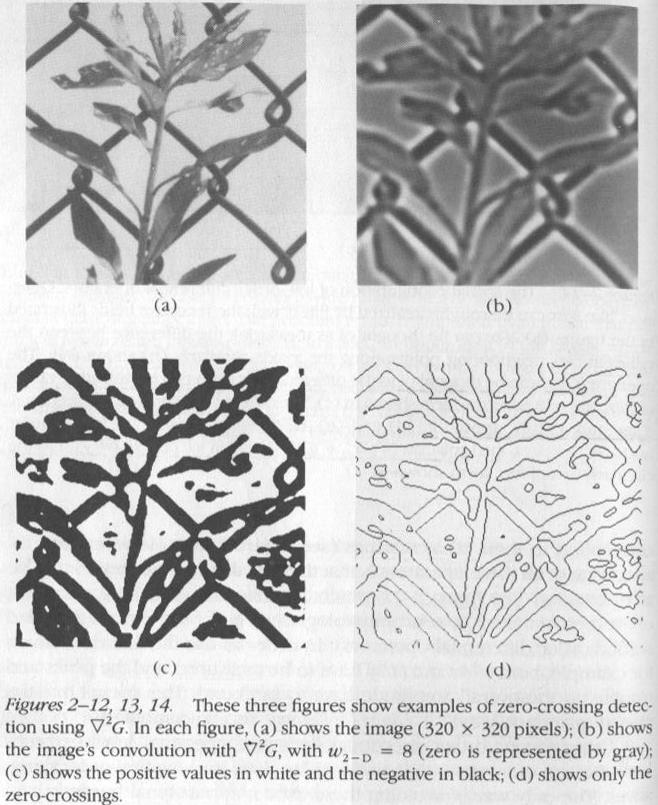 144/118
12/1/2015
[Speaker Notes: 黑白區域的邊界就是 Zero-crossing 發生的地方]
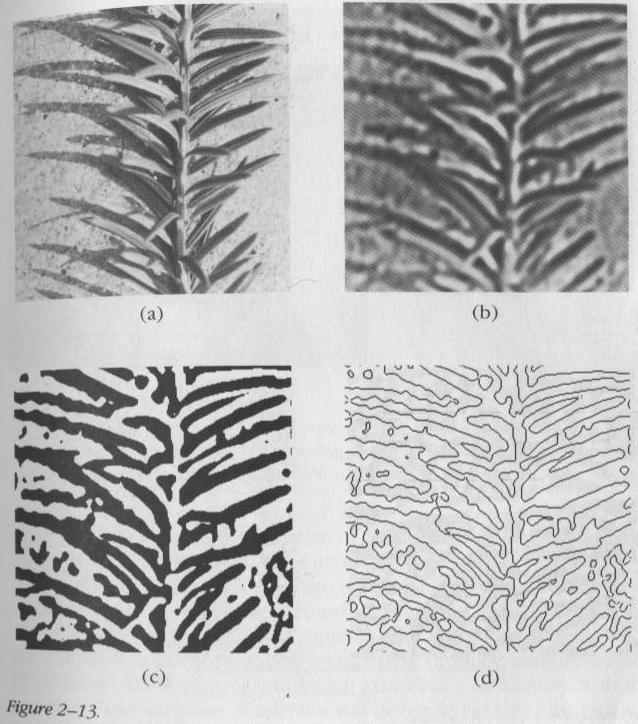 145/118
12/1/2015
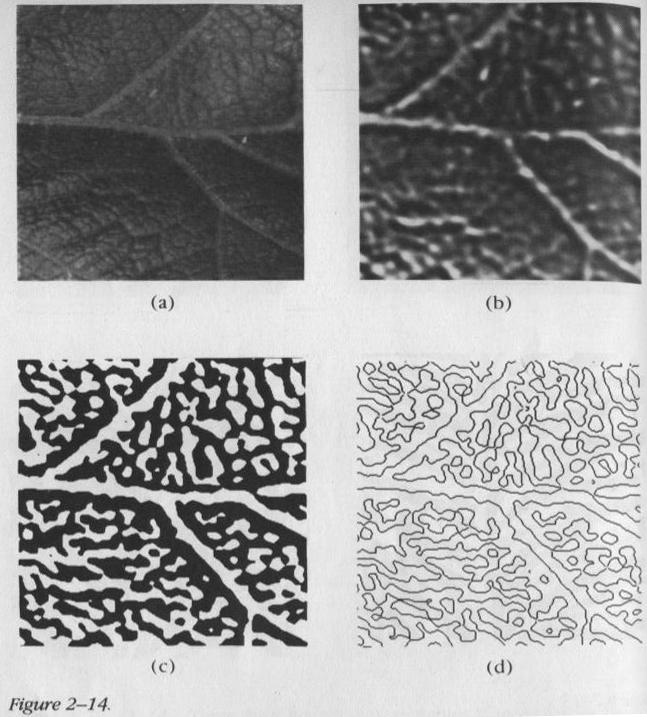 146/118
12/1/2015
147/118
Zero-Crossing Edge Detectors
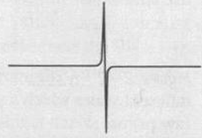 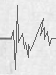 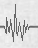 12/1/2015
t
-t
148/118
Zero-Crossing Edge Detectors
A pixel is declared to have a zero crossing if it is less than  –t  and one of its eight neighbors is greater than  t  or if it is greater than  t  and one of its eight neighbors is less than  –t  for some fixed threshold  t
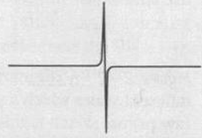 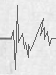 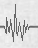 12/1/2015
149/118
Zero-Crossing Edge Detectors
12/1/2015
150/118
Take a Break
爆笑空姐
12/1/2015
151/118
Edge Operator Performance
edge detector performance characteristics:
          misdetection/false-alarm rate
12/1/2015
[Speaker Notes: False-alarm rate: 將非邊的pixel當做邊的機率。
Misdetection rate: 1 – 找到邊的比例 

用來評估 edge detector 的兩個特徵
False-alarm rate : 假警報 把不是邊的pixel判定程是邊的pixel
Misdetection rate :  誤檢率 明明是邊上的pixel確判定程不在邊上]
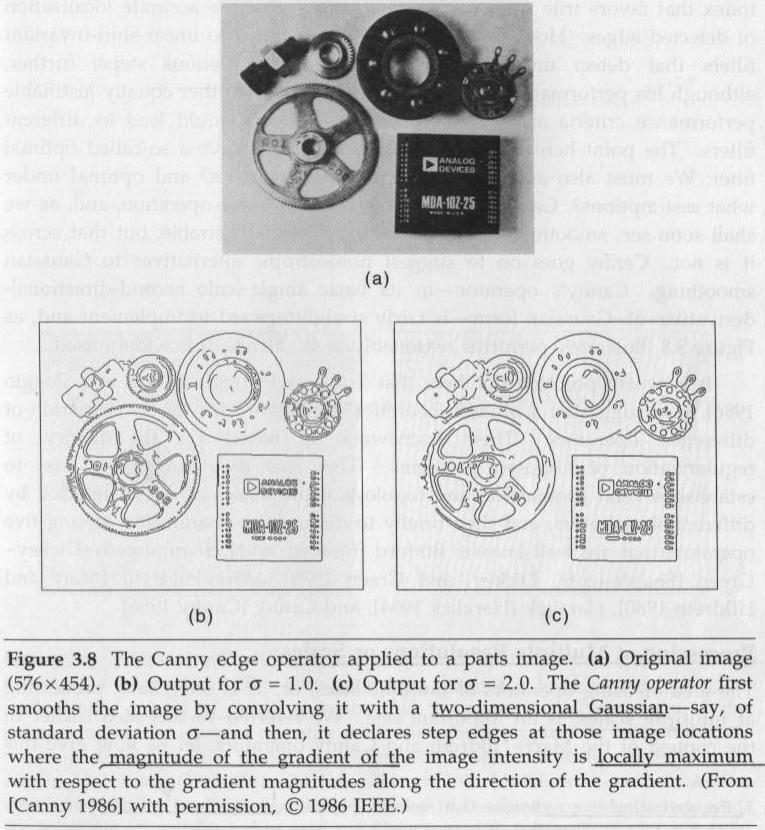 152/118
12/1/2015
[Speaker Notes: 這種找邊的方法她會先用gaussian 對原圖做smooth
齒輪的邊緣還有字體的清晰程度是最主要的不同
Sigma小的時候，小細節比較清楚；sigma逐漸增大的時候，粗略輪廓就逐漸顯現出來，但是細節就會逐漸消失。]
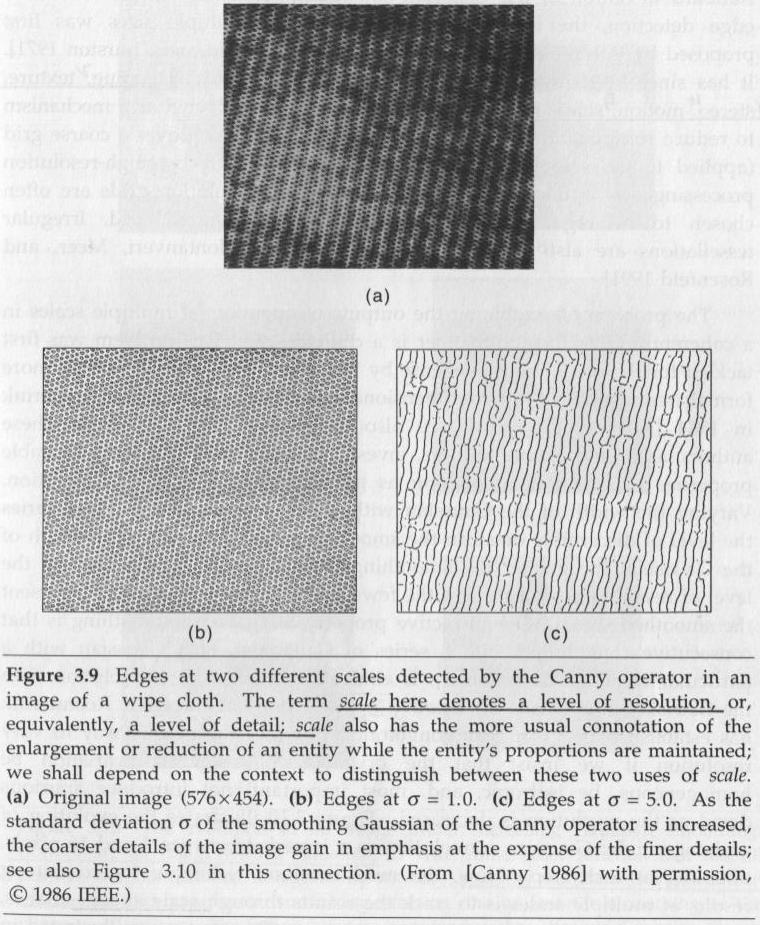 153/118
12/1/2015
[Speaker Notes: 抹布的影像
Scale 代表 解析度，換句話說，就是細節的呈現程度。放大或縮小的尺度。

Sigma小的時候，小細節比較清楚；sigma逐漸增大的時候，粗略輪廓就逐漸顯現出來，但是細節就會逐漸消失。]
154/118
7.5 Line Detection
A line segment on an image can be characterized as an elongated rectangular region having a homogeneous gray level bounded on both its longer sides by homogeneous regions of a different gray level
12/1/2015
[Speaker Notes: Line segment 可以被描述成一個拉長的矩形，期內部有一致的灰階值，被另一個擁有不同灰階值區域區隔開來，]
155/118
7.5 Line Detection
one-pixel-wide lines can be detected by compass line detectors
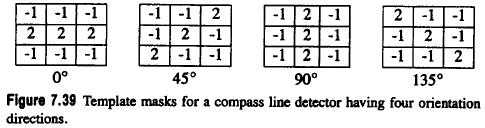 12/1/2015
156/118
detecting lines of one to three pixels in width
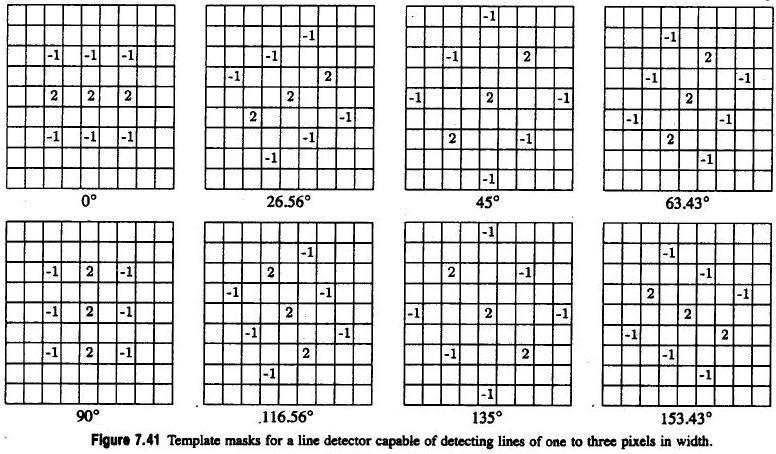 12/1/2015
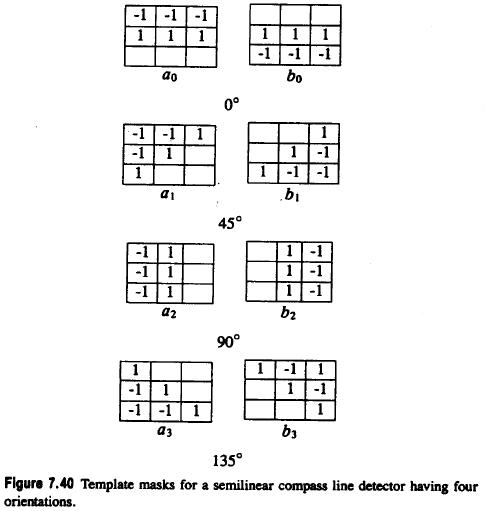 157/118
semilinear line detector 
    by step edge on 
    either side of the line
12/1/2015
158/118
Take a break
如果每個人都老老實實地搭飛機的話，到底會有多爆笑？
12/1/2015
159/118
Project due Dec. 8
Write the following programs
Generate additive white Gaussian noise (2張圖)
Gaussian noise with amplitude = 10 
Gaussian noise with amplitude = 30 
Generate salt-and-pepper noise  (2‘張圖)
threshold = 0.05
threshold = 0.1
3. Run box filter (3X3, 5X5) on all noisy images (8張圖)

4. Run median filter (3X3, 5X5) on all noisy images (8張圖)

5. Run opening followed by closing or closing followed by opening
(8張)    Octagon grayscale 每一個值都是零
12/1/2015
[Speaker Notes: 高斯雜訊（Gaussian noise）是白雜訊（white noise）的理想形態，是由訊號中隨機的擾動而造成。

疊加雜訊：I+N
像素值加上亂數數值

乘積雜訊：I(1+N)
像素值乘上亂數數值，則會產生斑點（speckle）雜訊（或簡稱斑點），因此又稱為乘積雜訊（multiplicative noise）。]
160/118
Project due Dec. 8
Generate additive white Gaussian noise
Gaussian random variable with zero mean and st. dev. 1
amplitude determines signal-to-noise ratio, try 10, 30
[Speaker Notes: 產生一個高斯分布在亂數產生器，對應參數為 平均值為0，標準差為1
震幅 amplitude 為 10 和 30 兩種case]
161/118
RandNum Generator (Gaussian) C++ Implementation
#include <random>  //Standard C++ Header

…

// function prototype and implementation
double randomNumGaussian( double mean, double stddev)
{
    static default_random_engine generator;				

    static normal_distribution<double> distribution( mean, stddev);

   return distribution(generator);	
}//end of randomNumGaussian
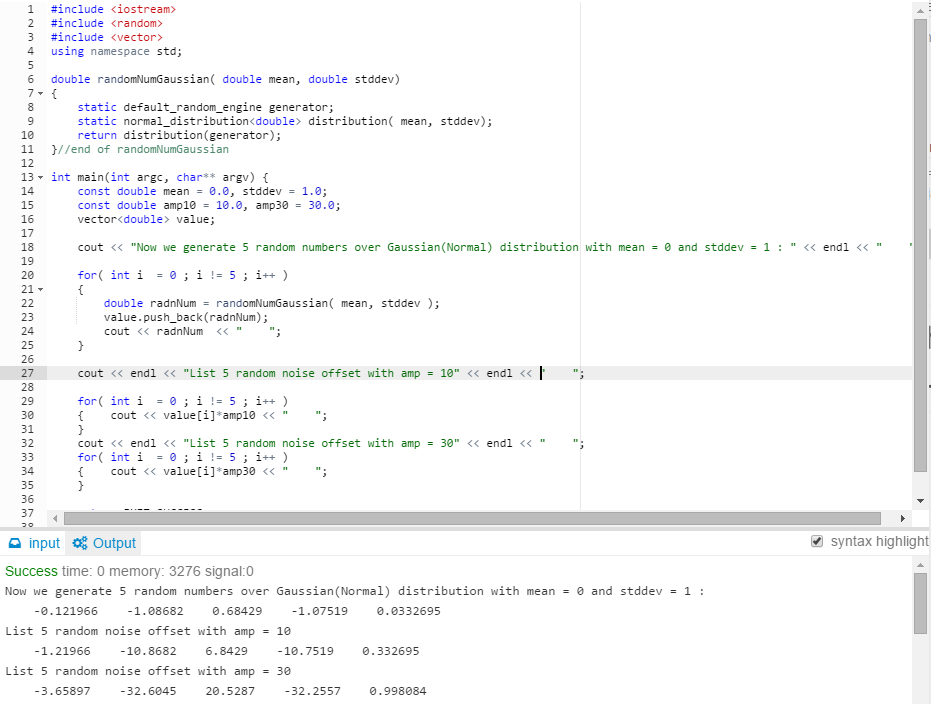 162/118
163/118
Project due Dec. 8
Generate salt-and-pepper noise
[Speaker Notes: 產生一個均勻分布在0~1之間的亂數產生器]
After 5x5 box filter
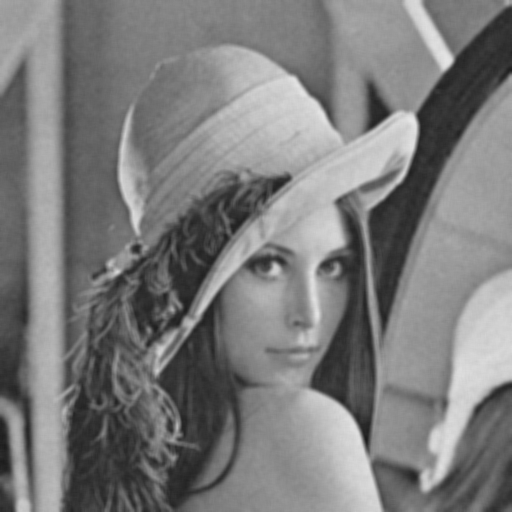 164/118
Project due Dec. 8
box filter on white Gaussian noise with amplitude = 10
Gaussian noise
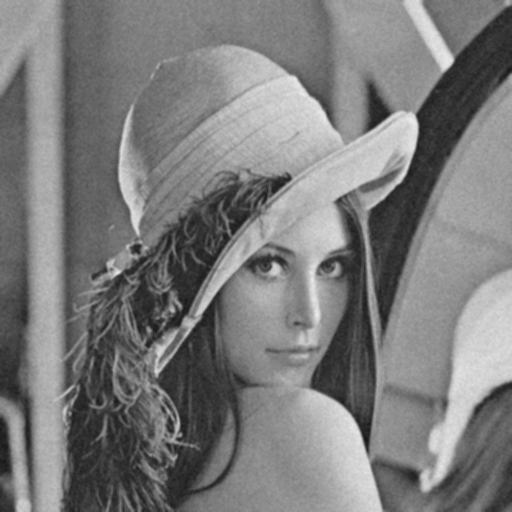 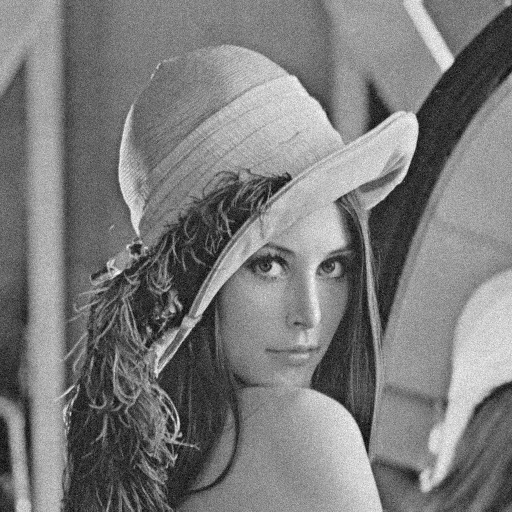 12/1/2015
After 3x3 box filter
After 5x5 box filter
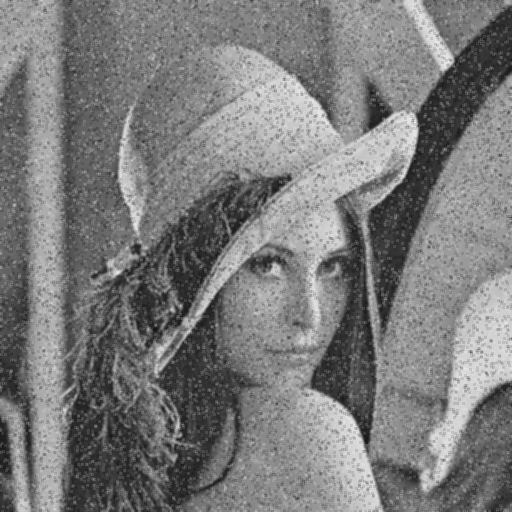 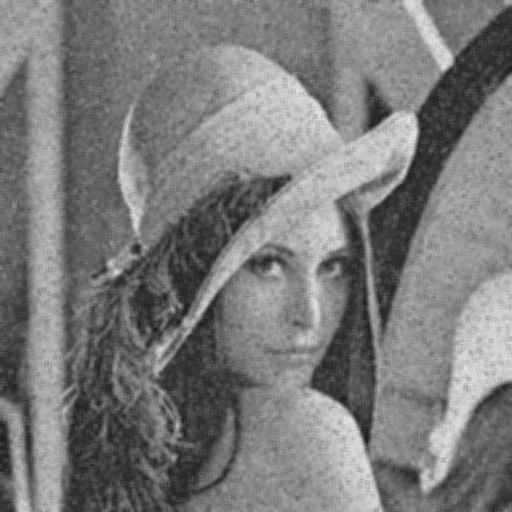 165/118
Project due Dec. 8
box filter on salt-and-pepper noise with threshold = 0.05
salt-and-pepper noise
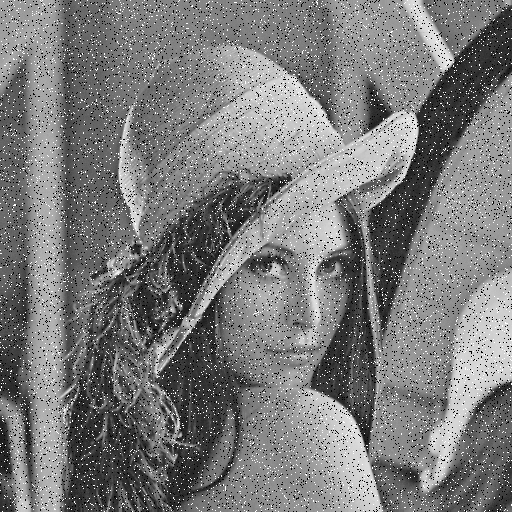 12/1/2015
After 5x5 median filter
After 3x3 median filter
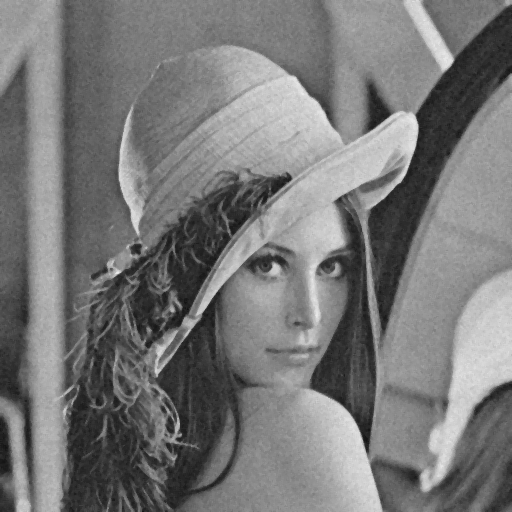 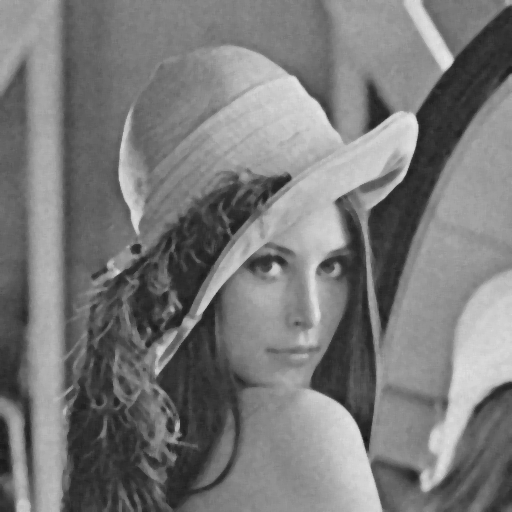 166/118
Project due Dec.8
median filter on white Gaussian noise with amplitude = 10
Gaussian noise
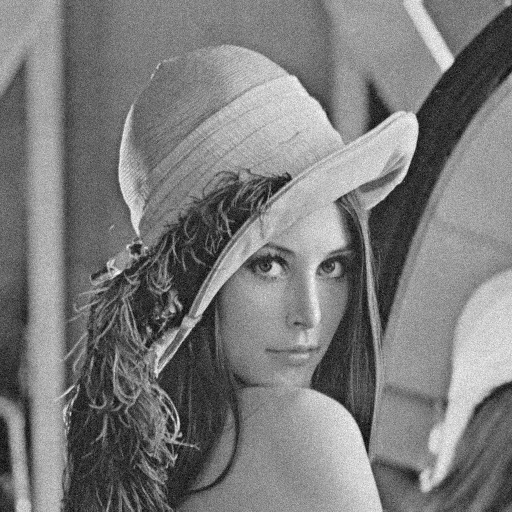 12/1/2015
After 5x5 median filter
After 3x3 median filter
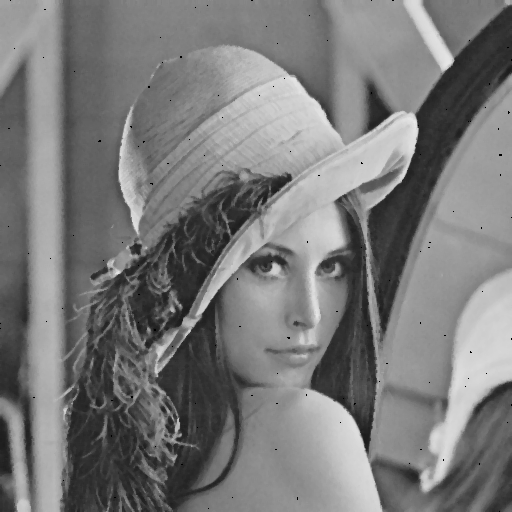 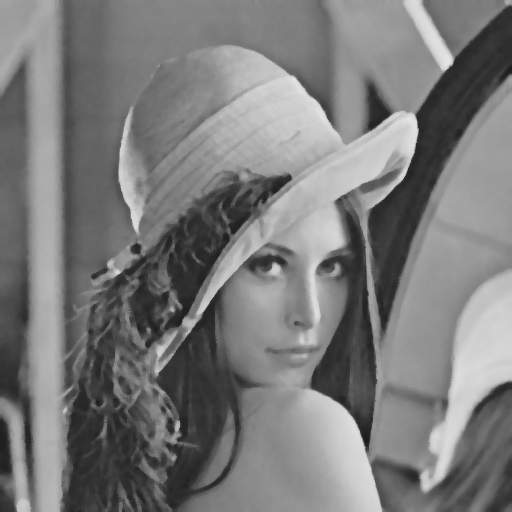 167/118
Project due Dec. 8
median filter on salt-and-pepper noise with threshold = 0.05
salt-and-pepper noise
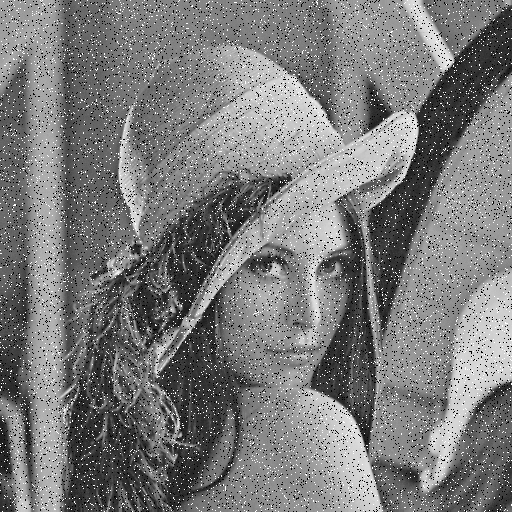 12/1/2015
168/118
Project due Dec. 8
Generate additive white Gaussian noise
                                                  with amplitude = 10
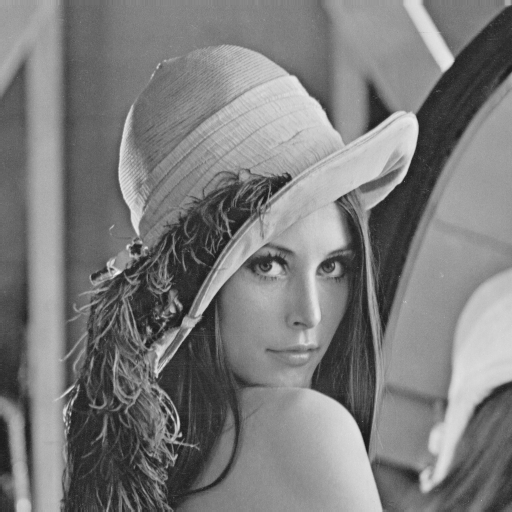 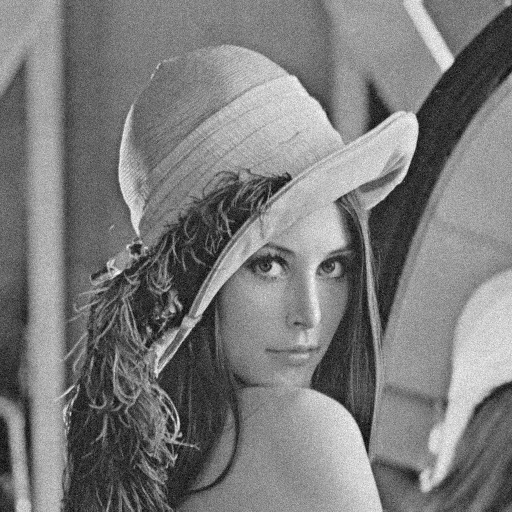 12/1/2015
169/118
Project due Dec. 8
Generate additive white Gaussian noise
                                                  with amplitude = 30
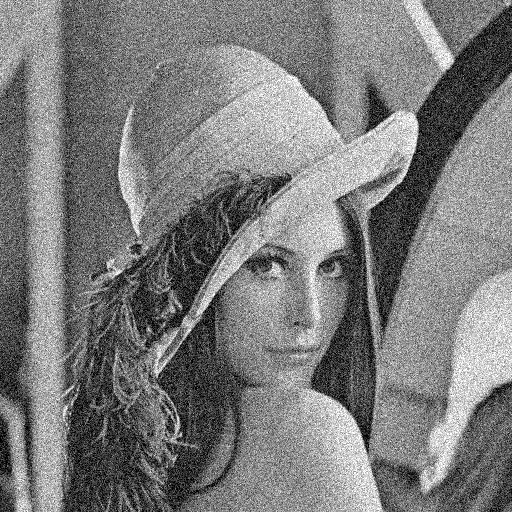 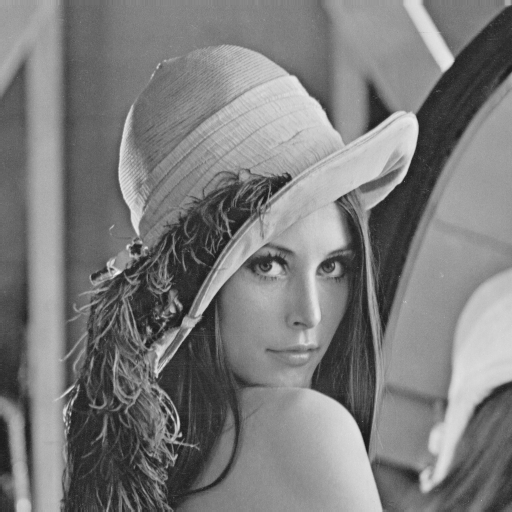 12/1/2015
170/118
Project due Nov. 26
Generate salt-and-pepper noise
                                                  with threshold = 0.05
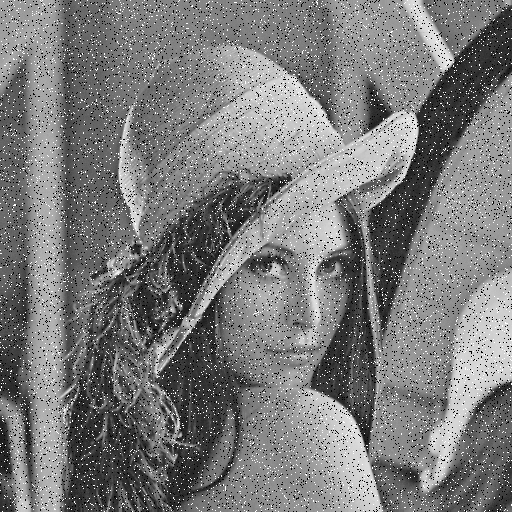 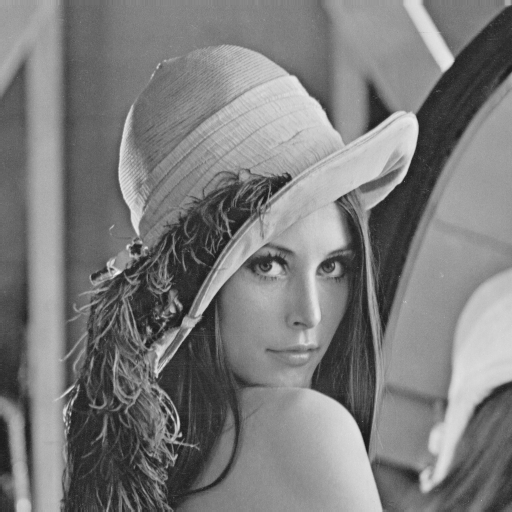 12/1/2015
171/118
Project due Dec.8
Generate salt-and-pepper noise
                                                  with threshold = 0.1
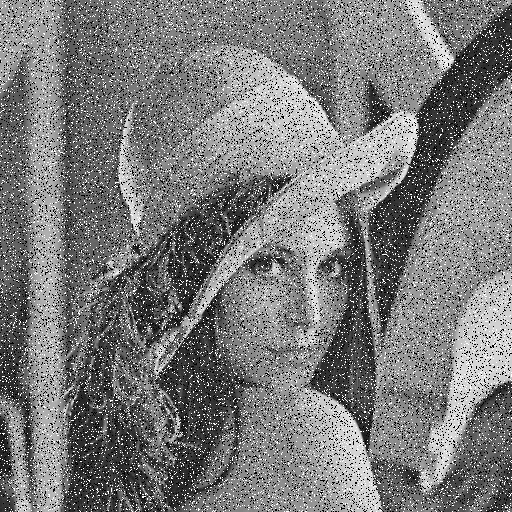 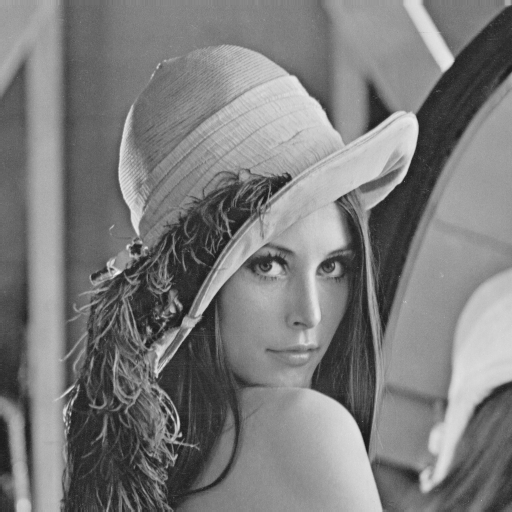 12/1/2015
172/118
Project due Dec. 12
Write programs to generate the following gradient magnitude images and choose proper thresholds to get the binary edge images:
Roberts operator
 Prewitt edge detector
 Sobel edge detector
 Frei and Chen gradient operator
 Kirsch compass operator
 Robinson compass operator
 Nevatia-Babu 5X5 operator
12/1/2015
173/118
Project due Dec. 15
Roberts operator with threshold = 30
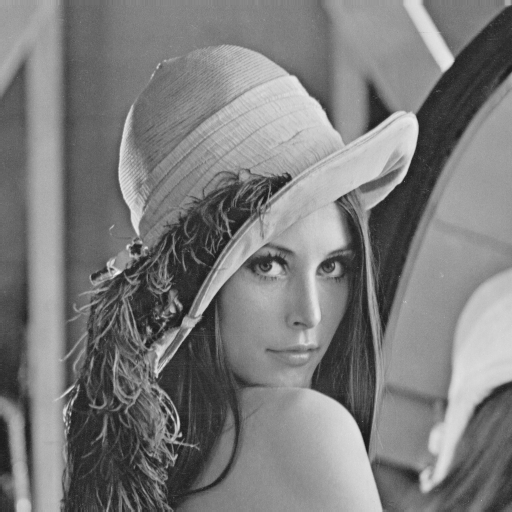 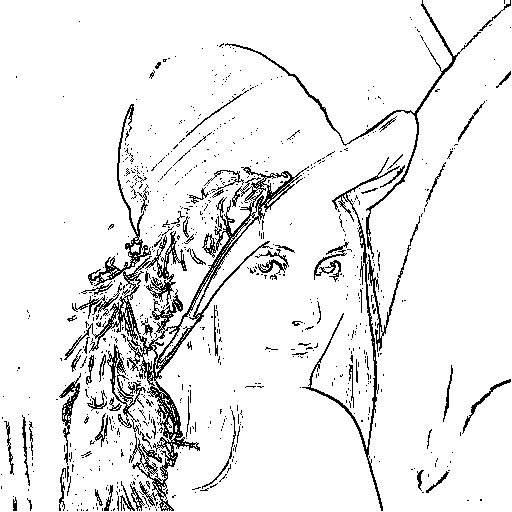 12/1/2015
174/118
Project due Dec. 15
Prewitt edge detector with threshold = 30
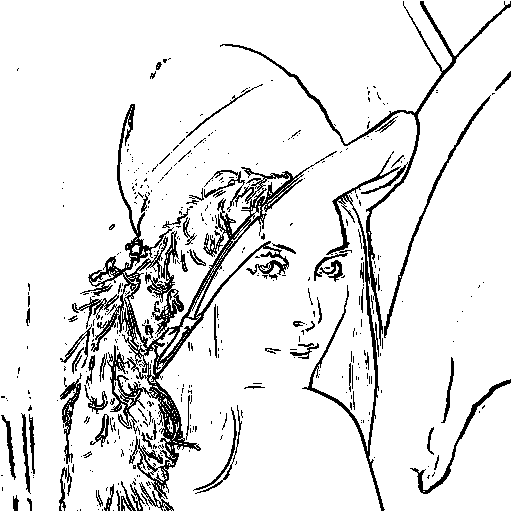 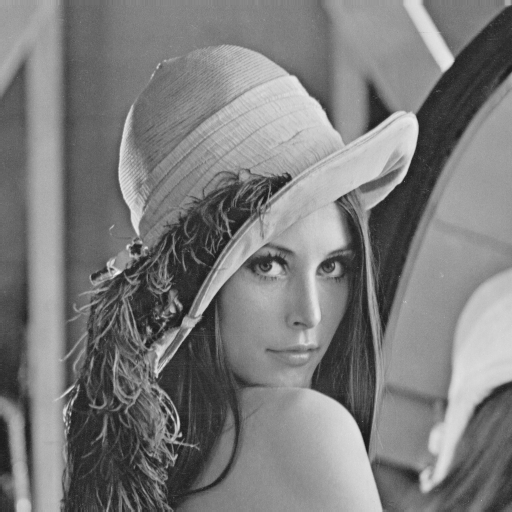 12/1/2015
175/118
Project due Dec. 15
Sobel edge detector with threshold = 30
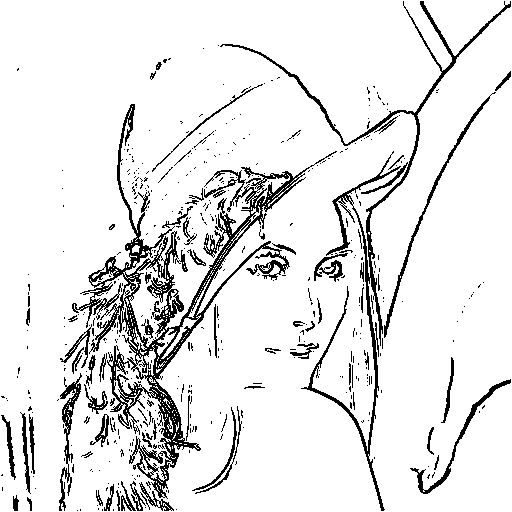 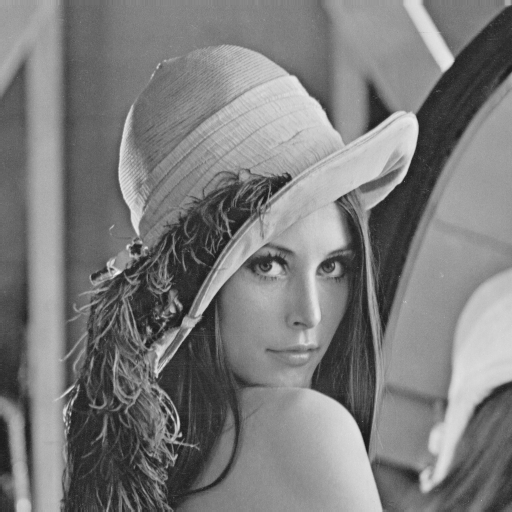 12/1/2015
176/118
Project due Dec. 15
Frei and Chen gradient operator  with threshold = 30
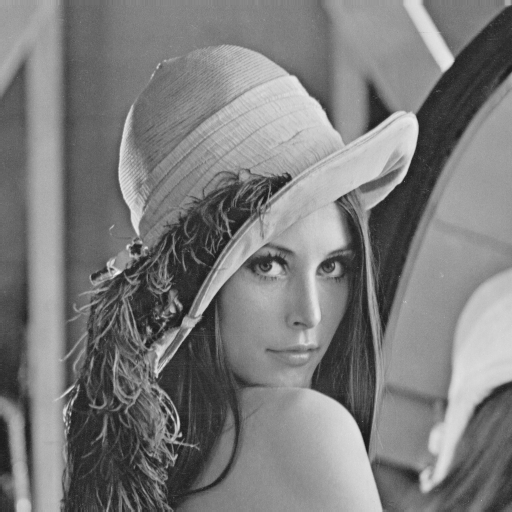 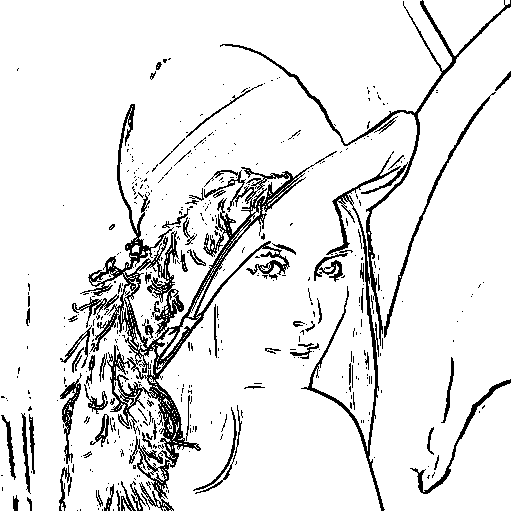 12/1/2015
177/118
Project due Dec. 15
Kirsch compass operator with threshold = 30
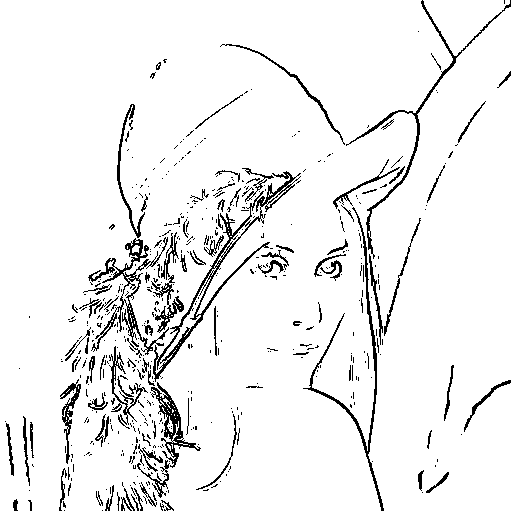 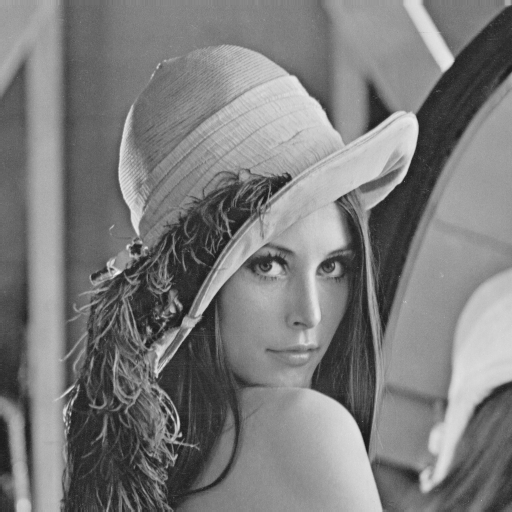 12/1/2015
178/118
Project due Dec. 15
Robinson compass operator with threshold = 30
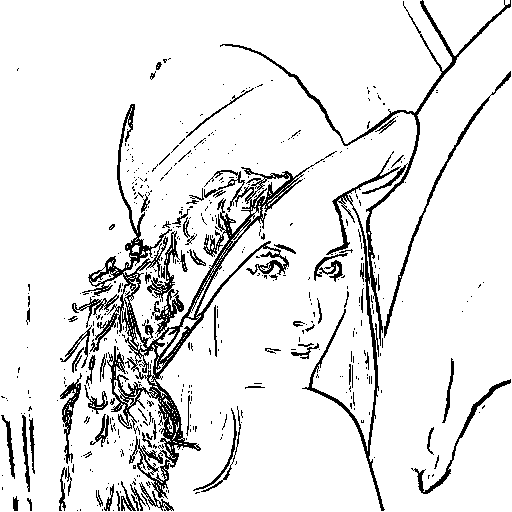 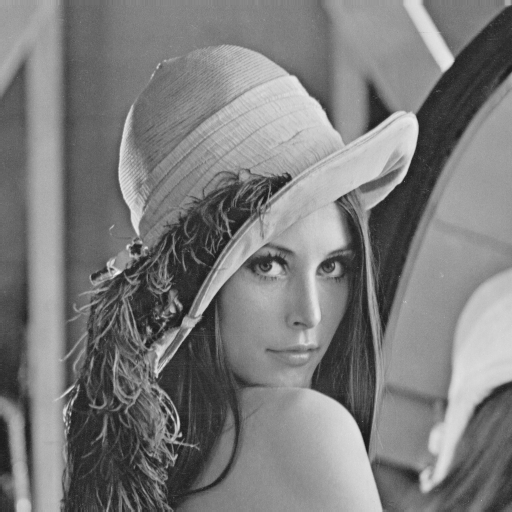 12/1/2015
179/118
Project due Dec. 15
Nevatia-Babu 5X5 operator threshold = 30
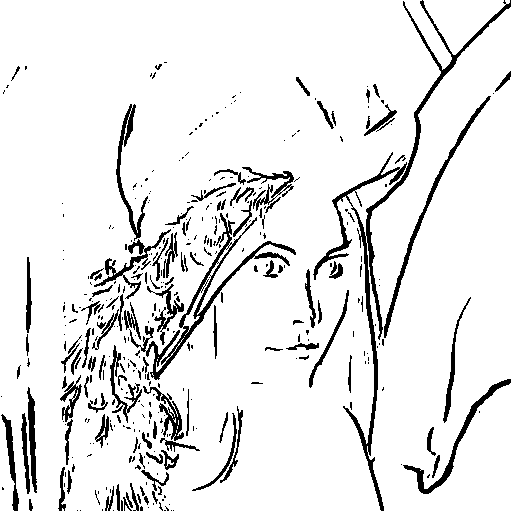 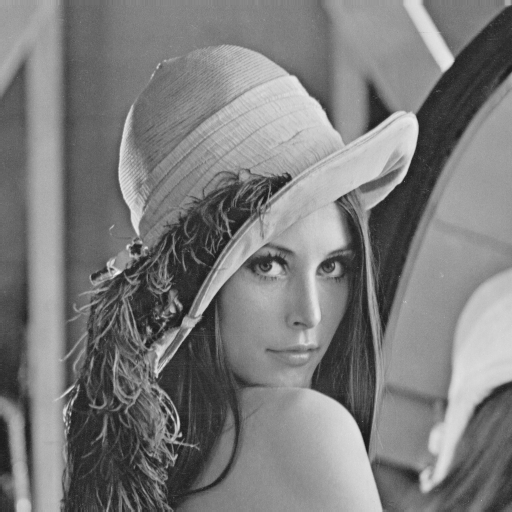 12/1/2015
180/118
Project due Dec. 22
Write the following programs to detect edge:
Zero-crossing on the following four types of  
      images to get edge images (choose proper 
      thresholds), p. 349 
   Laplacian
   minimum-variance Laplacian
   Laplacian of Gaussian
   Difference of Gaussian, (use tk to generate D.O.G.) 
     dog (inhibitory          , excitatory          , 
             kernel size=11)
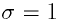 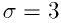 12/1/2015
181/118
Difference of Gaussian
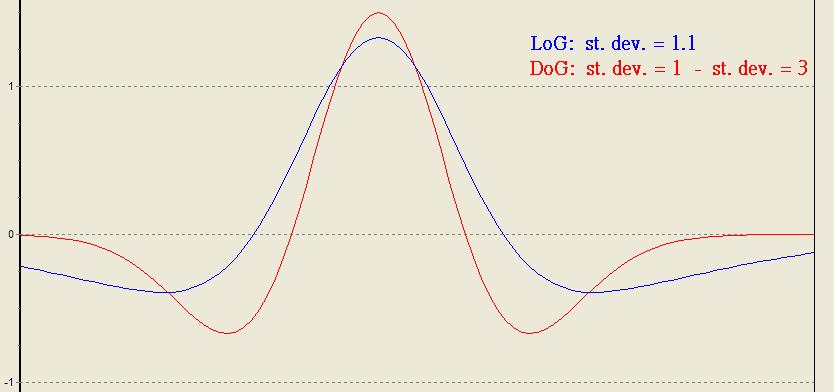 12/1/2015
182/118
Difference of Gaussian
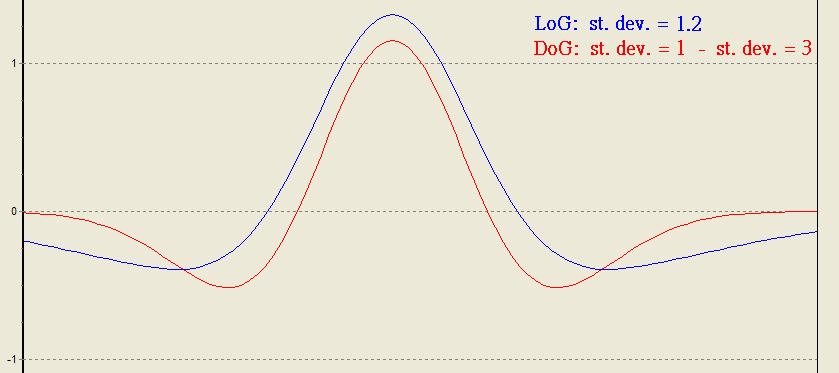 12/1/2015
183/118
Project due Dec. 22
Zero-crossing on the following four types of  
    images to get edge images (choose proper 
    thresholds t=1)
12/1/2015
Laplacian
184/118
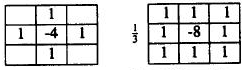 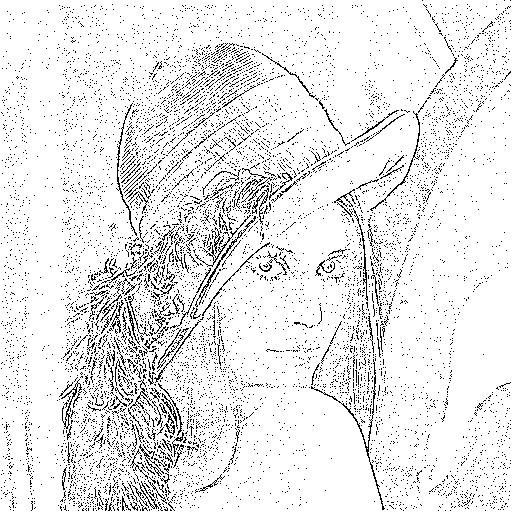 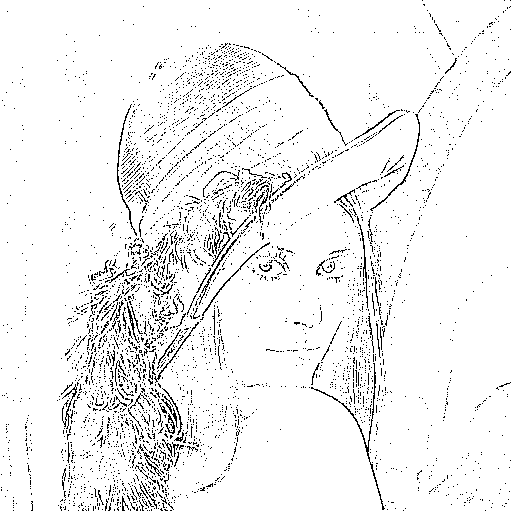 12/1/2015
minimum-variance Laplacian
185/118
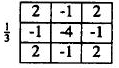 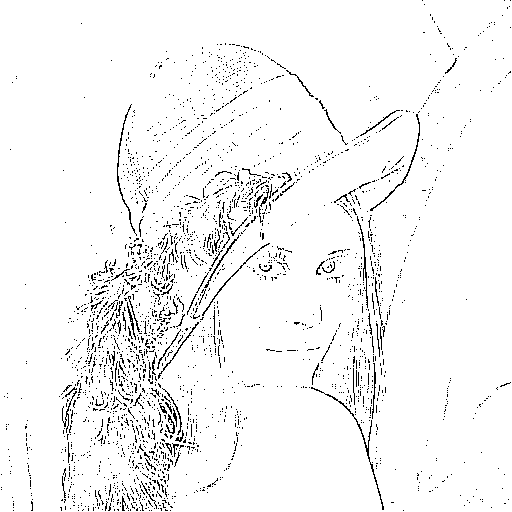 12/1/2015
Laplacian of Gaussian
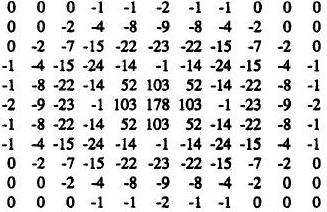 186/118
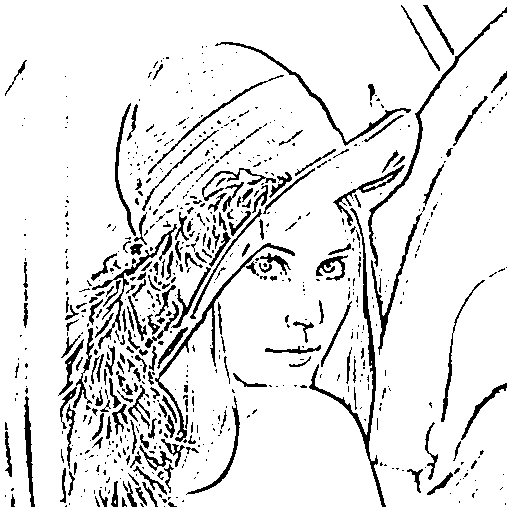 12/1/2015
Difference of Gaussian 
    (inhibitory            , excitatory           , kernel size=11)
187/118
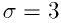 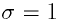 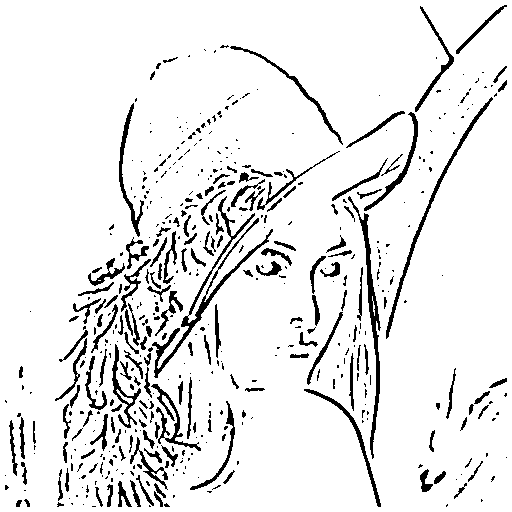 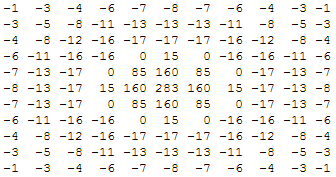 12/1/2015